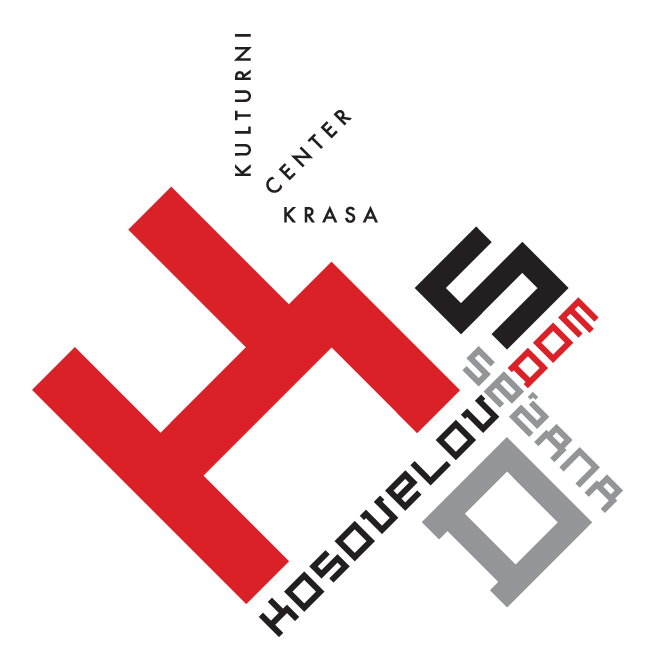 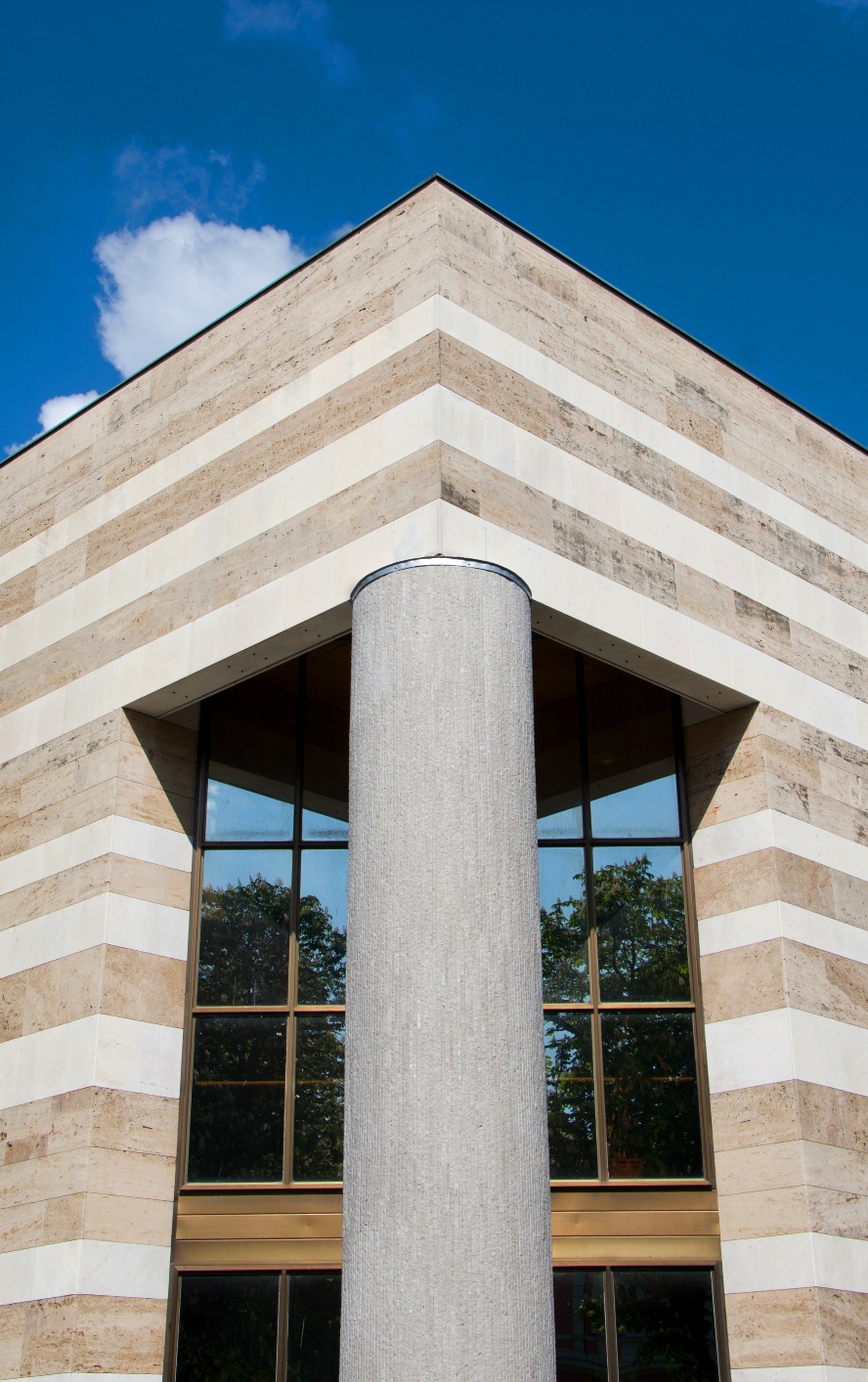 PROSTORI
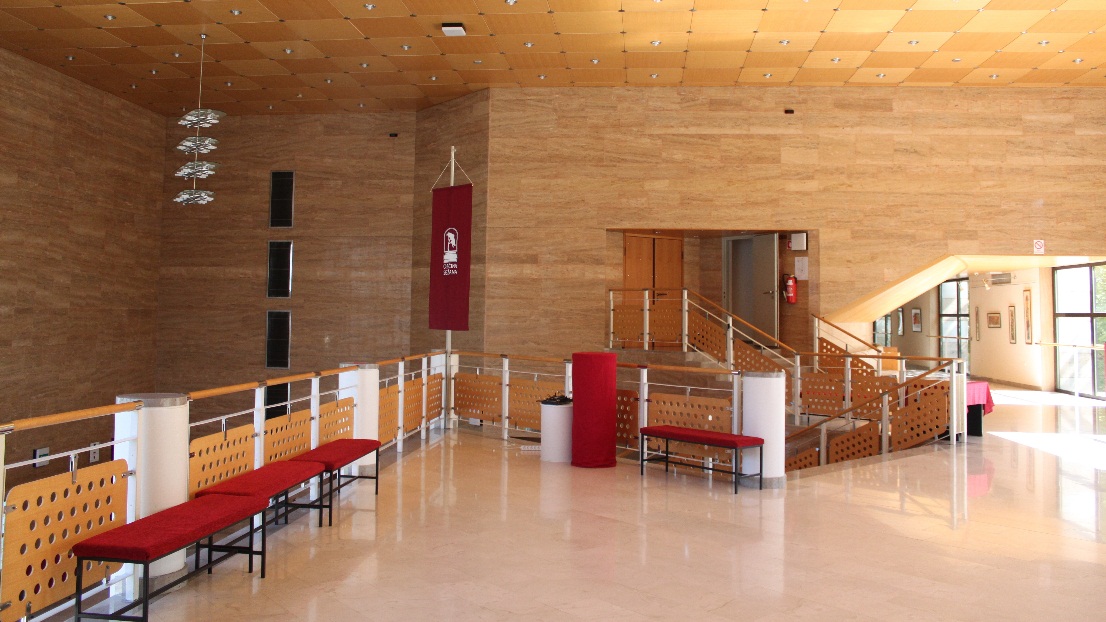 Velika dvorana: 437 sedežev (310 parter)
Srednja dvorana : 85 sedežev
Pomladna dvorana: vaje plesnih skupin
Zunanji amfiteater: 900 sedežev
3 galerije (v avlah)


OBISK kina 2018: 8.752 obiskovalcev na 253 projekcijah
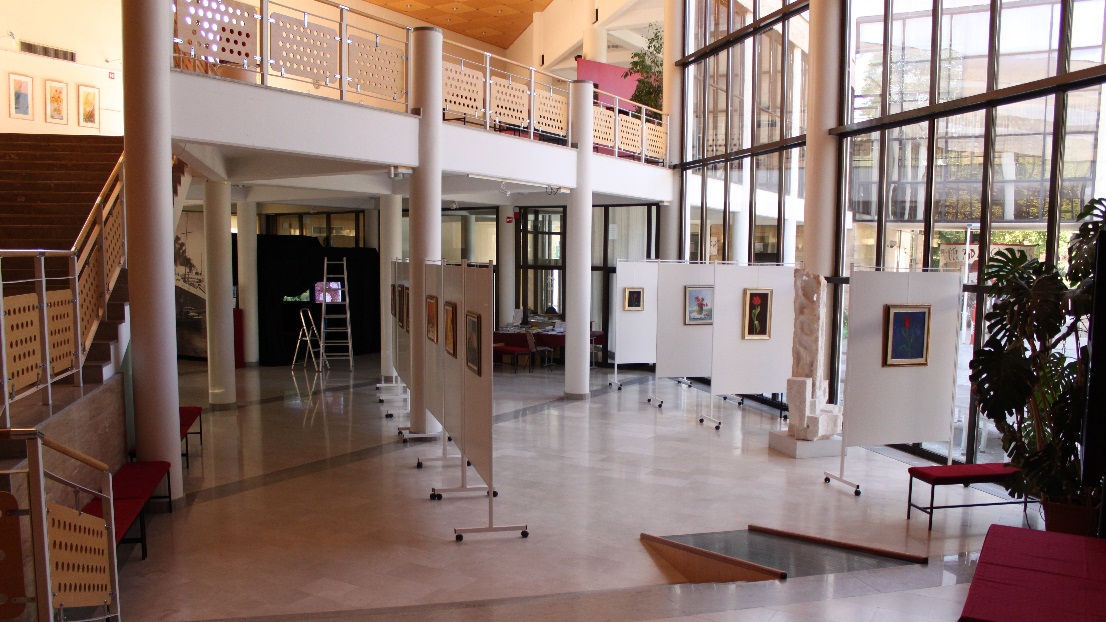 VELIKA DVORANASREDNJA DVORANA
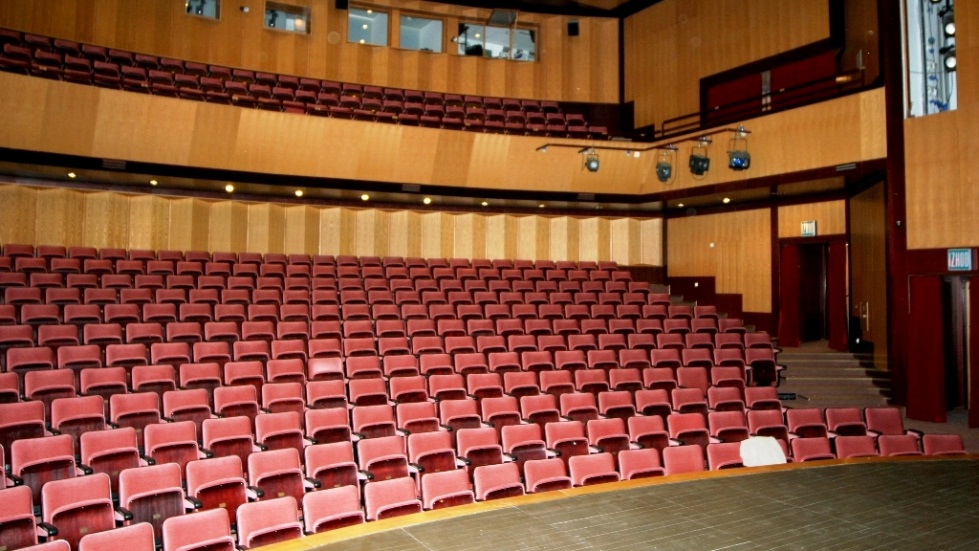 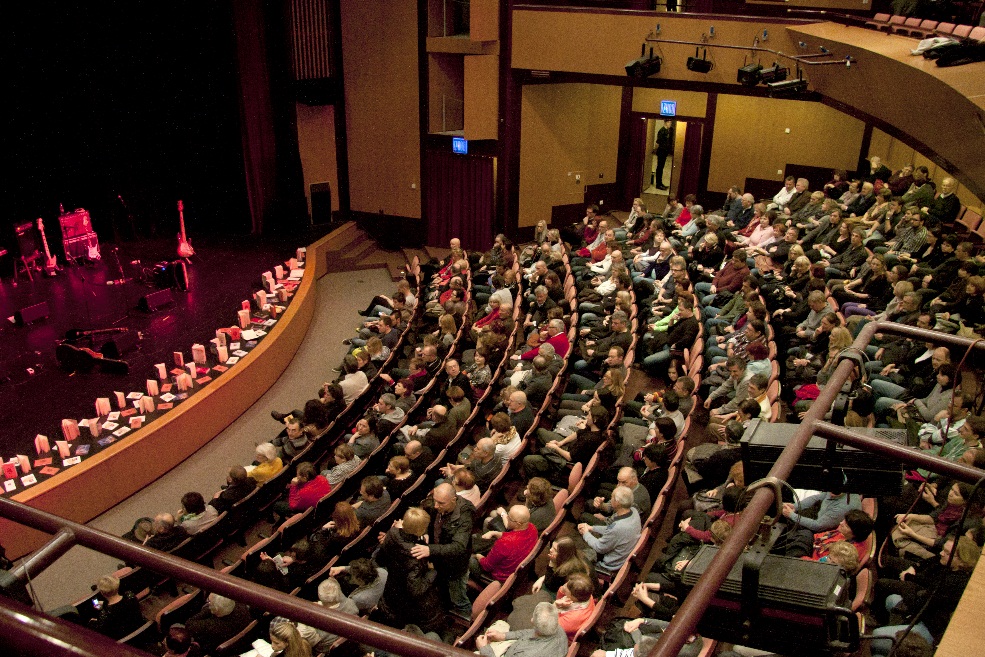 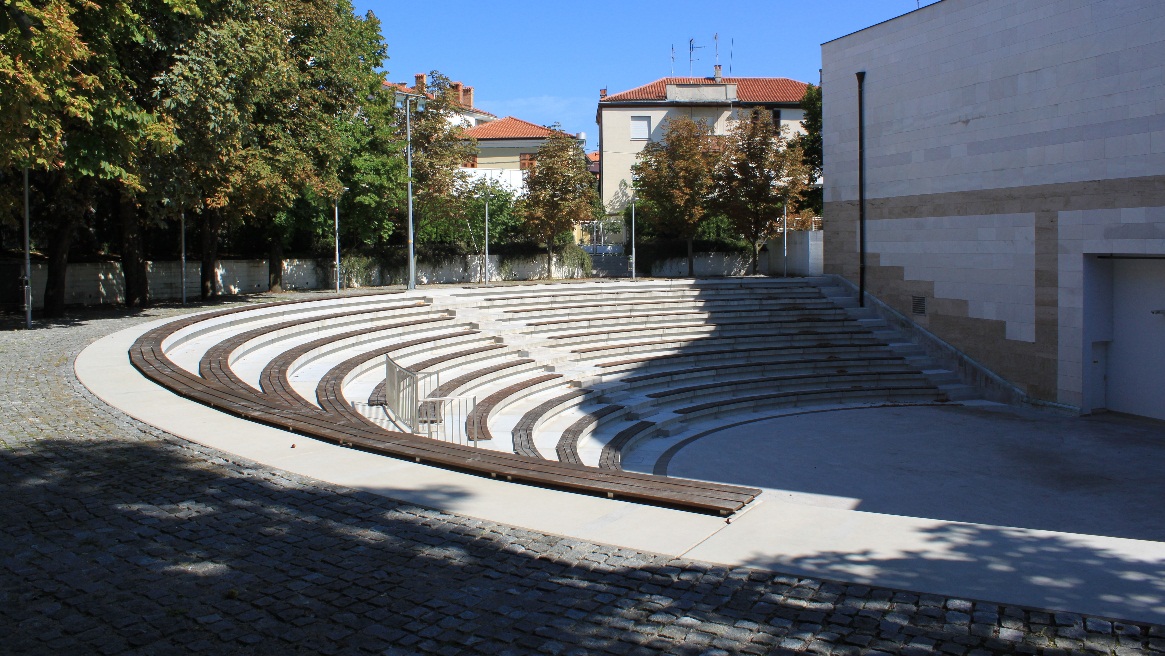 AMFITEATER (poletni kino)
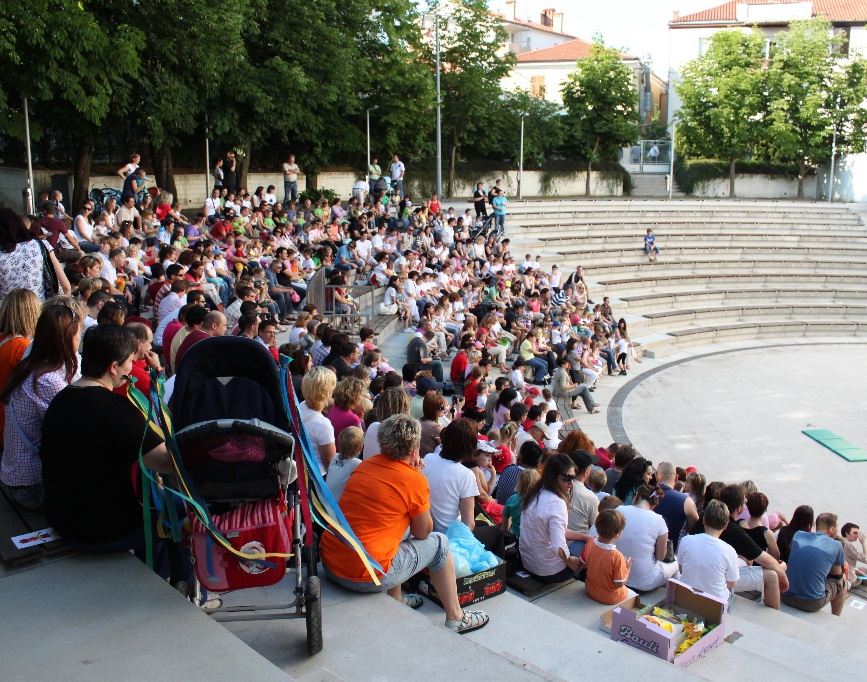 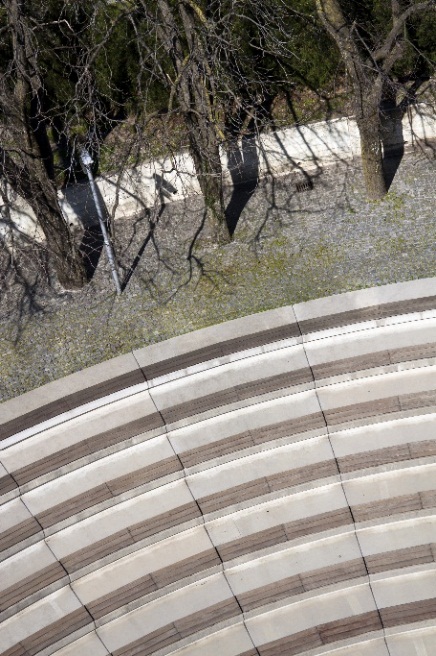 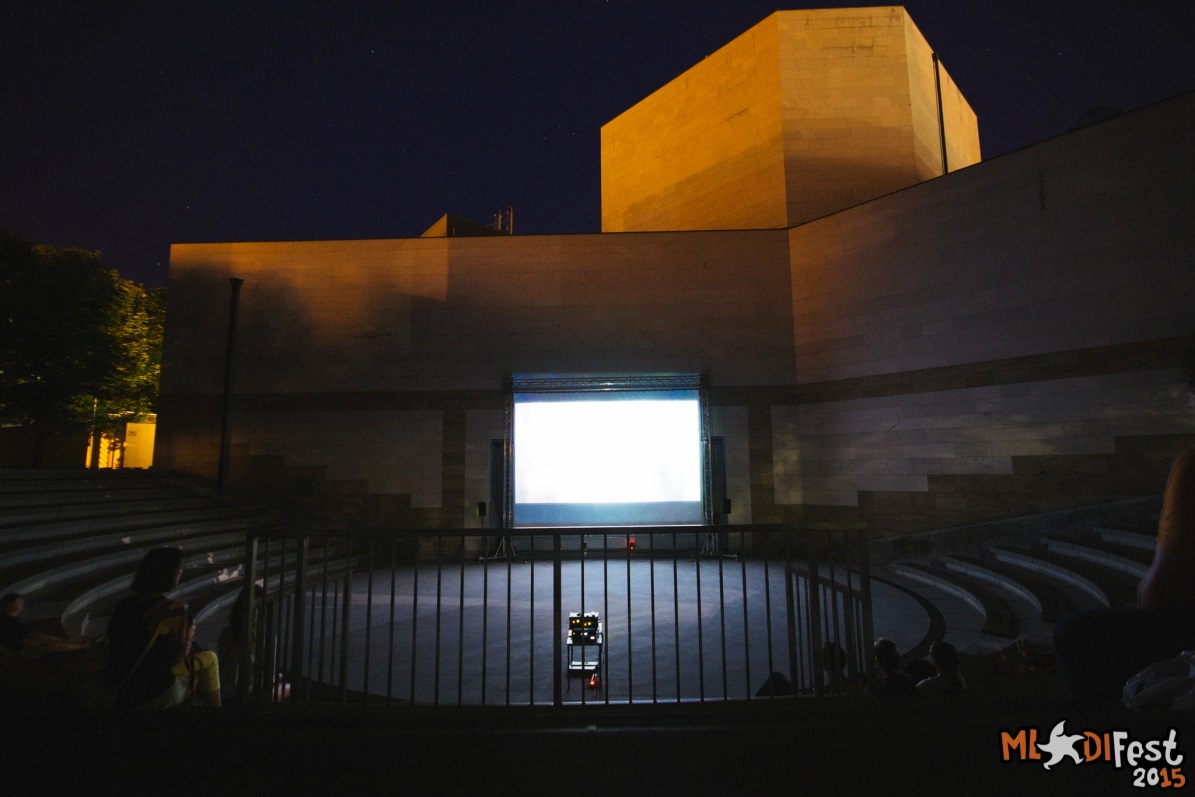 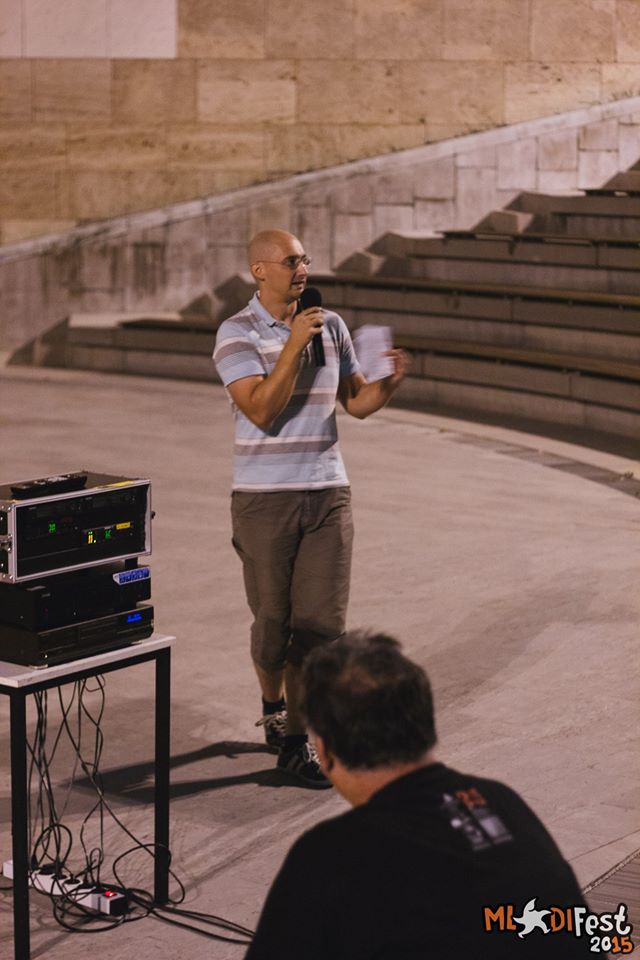 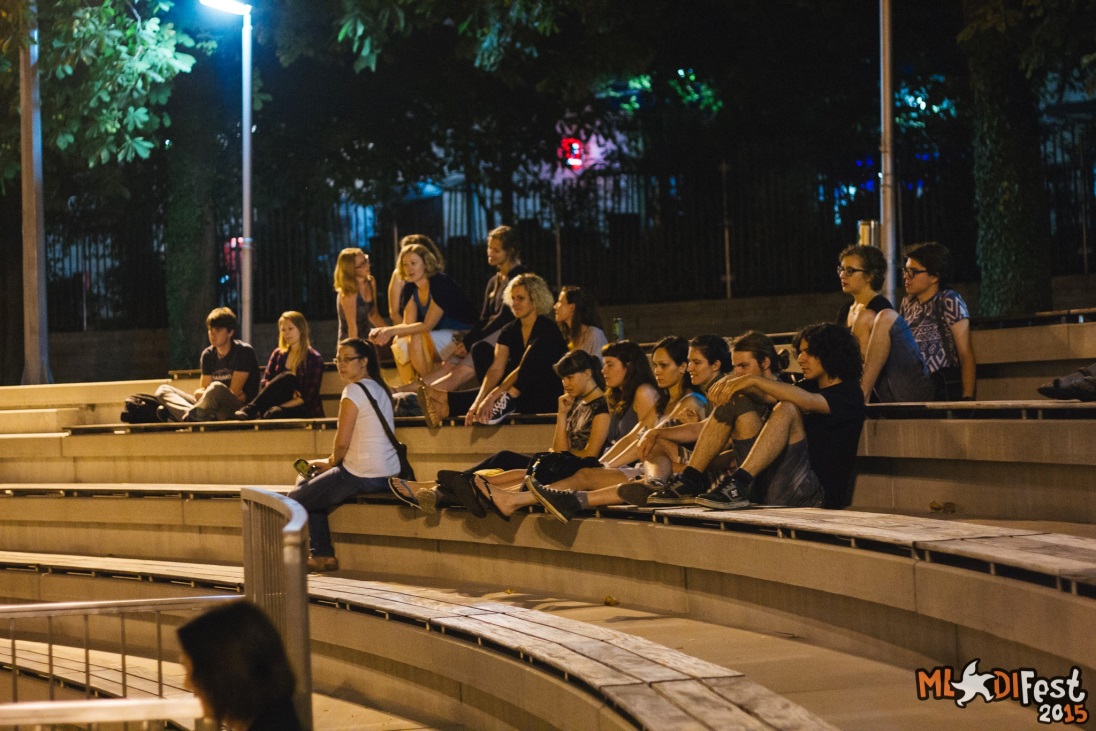 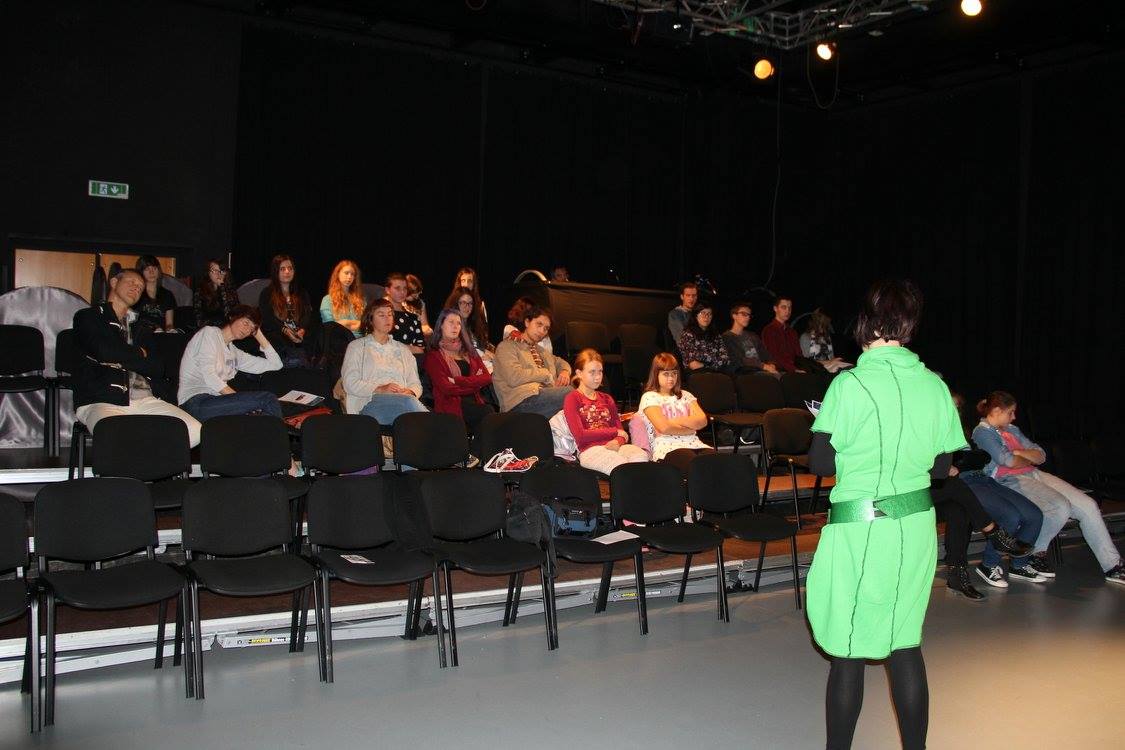 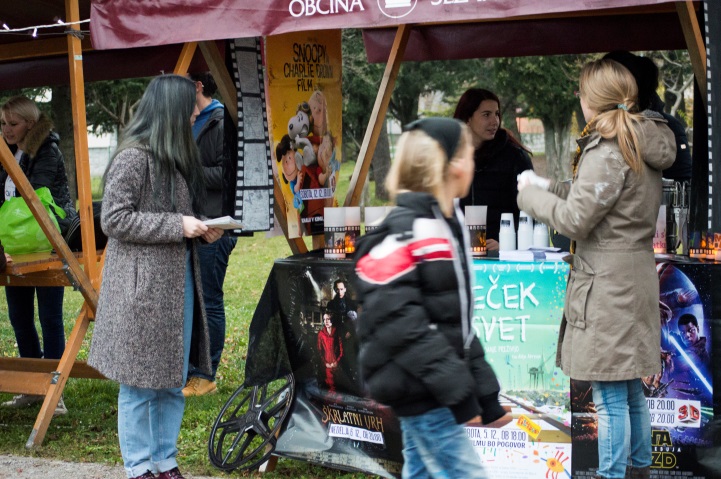 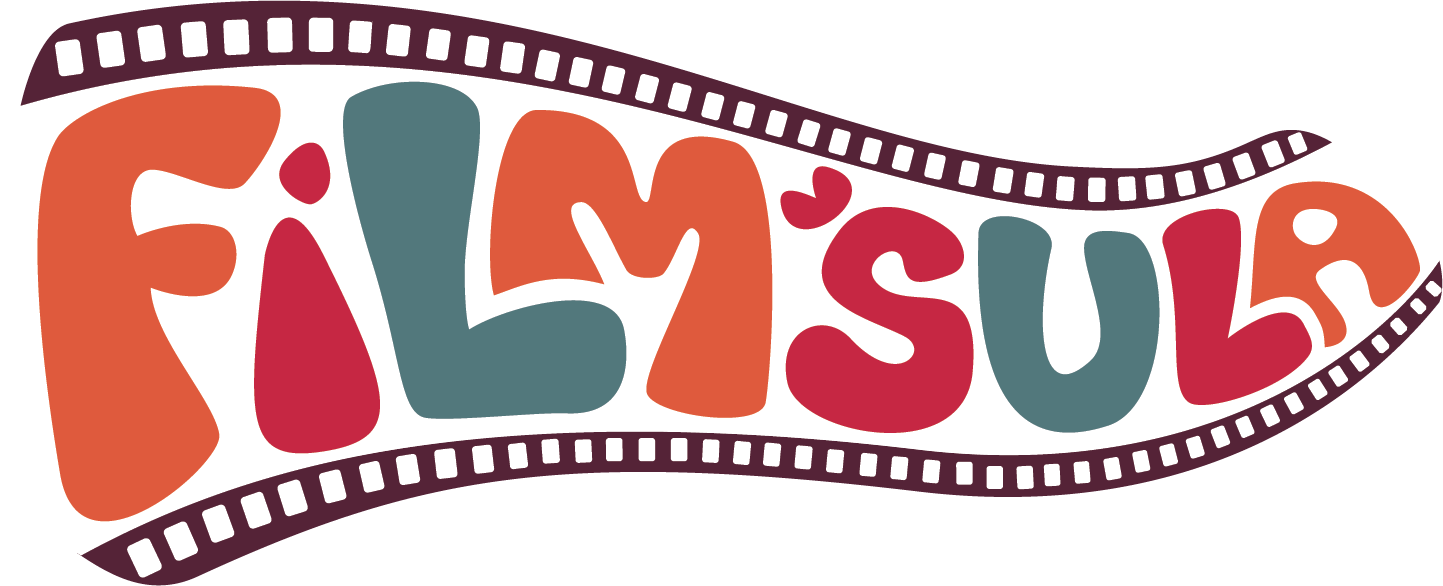 KOSOVELOV DOM SEŽANA FILMARIJA
program filmske vzgoje za otroke in mlade
Iztočnice: program KINO KINO ob podpori Ministrstva za kulturo + nekaj sezon zapored program FILMŠULA (sofinanciran s strani SFC) za mlade. 
FILMARIJA  obsega 3 podprograme:
FILMŠULA, FILMŠULCA in FILMARIJA Sežana (šolske projekcije za šole in vrtce v Sežani)
FILMARIJA Postojna (program filmske vzgoje v Postojni, Kulturni dom Postojna)
FILMARIJA Cerknica (program filmske vzgoje v Cerknici, Kulturni dom Cerknica).
FILMARIJA  program filmske vzgoje za otroke in mlade
Projekt FILMARIJA - prijavljen na razpis Slovenskega filmskega centra (SFC) in sicer na Redni letni javni razpis za sofinanciranje kulturno vzgojnih filmskih projektov v Republiki Sloveniji za leto 2017 in 2018 ter za čas trajanja šolskega leta 2017/2018 in 2018/19.
SFC sofinancira 7.000 EUR, projekt v skupni vrednosti čez 22.000 EUR.

Kosovelov dom Sežana (NOSILEC projekta oz. programa), 
Zavod znanje, Kulturni dom Postojna – partner
Notranjski regijski park, Kulturni dom Cerknica - partner
Šolski center Srečka Kosovela Sežana – partner 
Mladinski center Podlaga (Zavod ŠTIP) – partner,
Klub študentov Sežana – partner / sofinancer za Filmšulo.
Filmšula - v sodelovanju z Zavodom VIZO. 
Zunanje sodelavke: Ana Peršič, Nina Drobnjak, Marina Katalenič
Delavnice: Vizo, Slon, Gumb
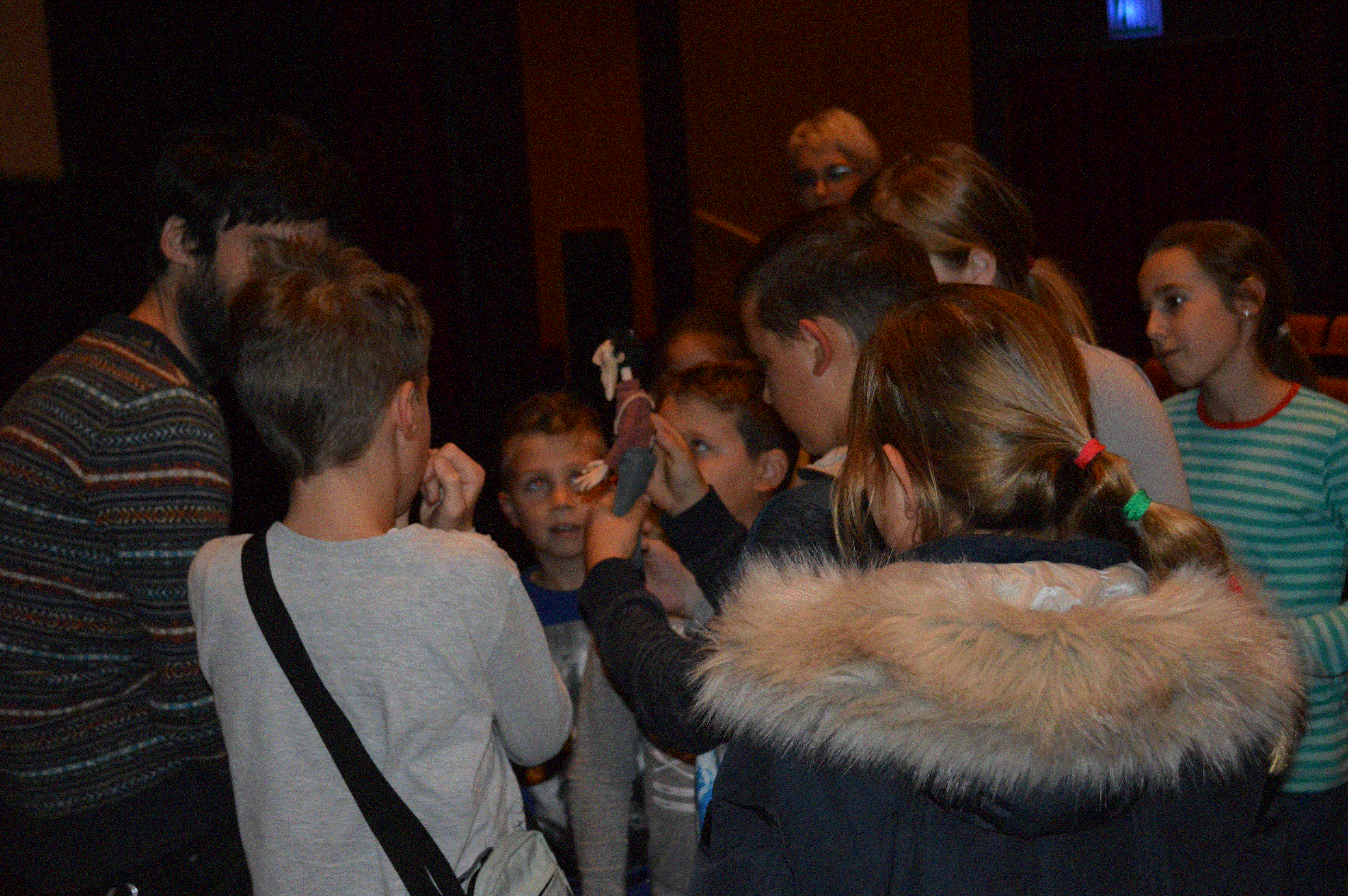 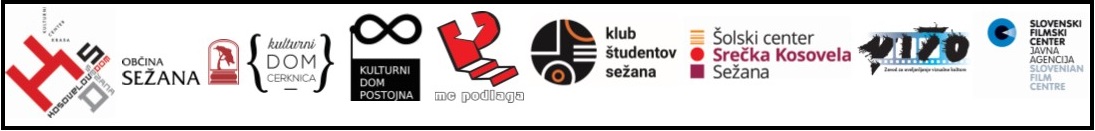 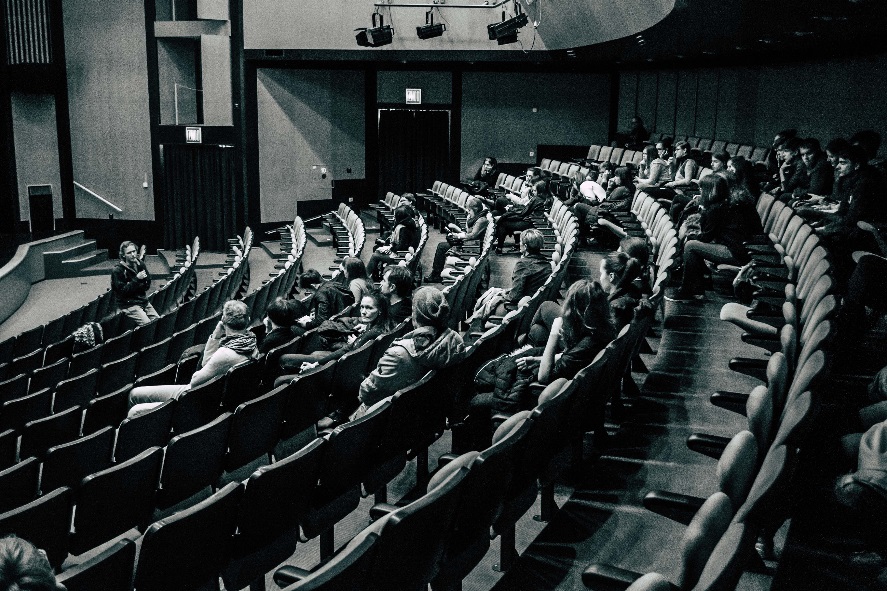 Katere filme smo gledali v sezoni 2018-19?
KULdnevnik (dve izdaji)

Sežana: šolske in predšolske projekcije s pogovori: 
	Gajin svet, Cirkus (1982), Pikica, Koko in divji nosorog, Slon kolesari po 	svetu, Čudo, Los Bando, Misija Arktika, Zeleno kolo, Črni Kkklanovec.
Filmšula: Gajin svet, Posledice, Na sončni strani Alp (+ predavanje o tem, kdo je filmski producent), Bohemian Rhapsody (po izboru dijakov), Trgovinica za samomore, Nečista kri, Ne bom več luzerka.
Filmšulca: Moja žirafa, Slon po Animateki, Čarobna zima v Mumindolu, Zeleno kolo, Cirkus, Kekec (1951)
Postojna: Učitelj žaba, Posledice, Kapitan fantastični, Misija Arktika
Cerknica: Pikica, Koko in divji nosorog, Gajin svet, Čarobna zima v Mumindolu, Neverjetna zgodba o velikanski hruški
FILMARIJA  program filmske vzgoje za otroke in mlade
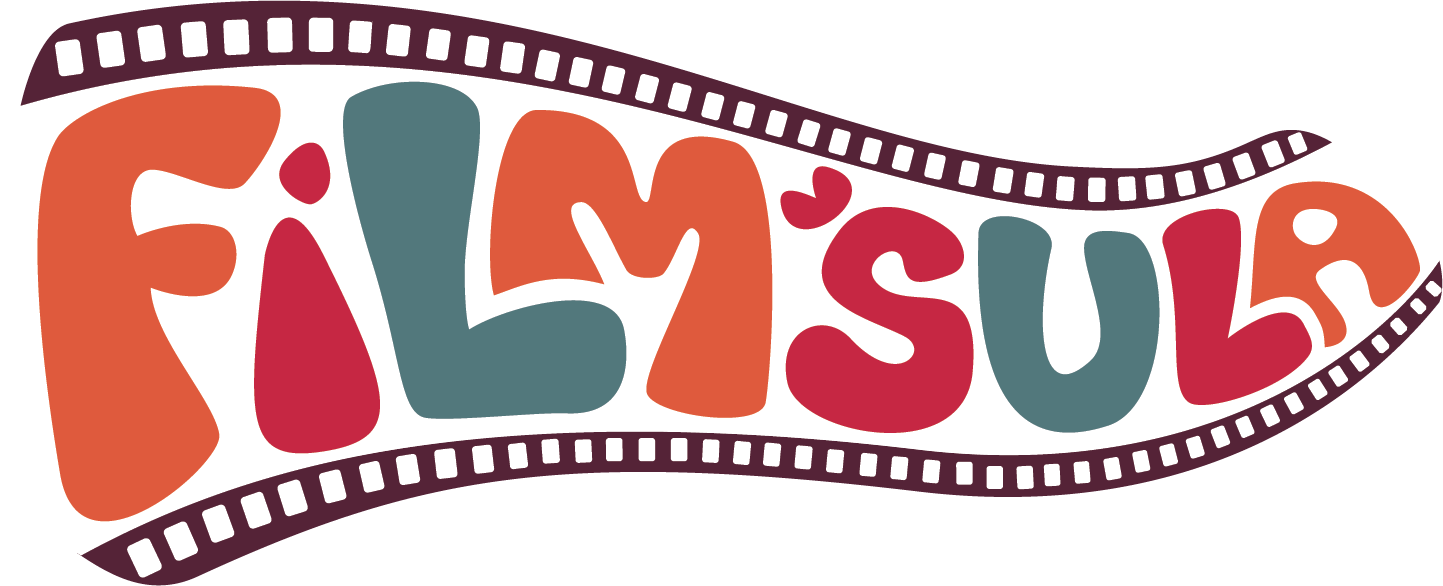 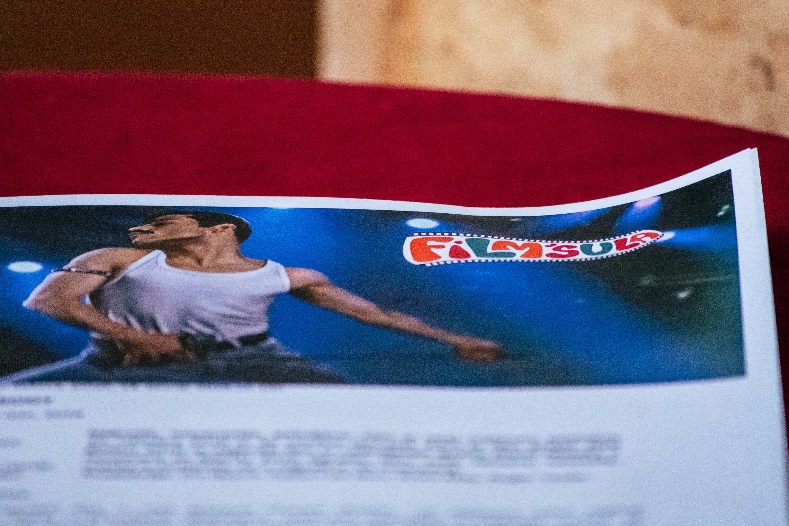 Del filmov izbirajo dijaki sami.
Del filmov izberejo iz našega nabora filmov.
Del filmov določimo partnerji v sodelovanju. Sestanki na 3 mesece.
Dijakom se štejejo ure v OIV.
Gradivo (spletka).
Brezplačne vstopnice za dijake & študente (KŠS krije 500 EUR / letno).
Projekcije tudi v MC Podlaga (družbeno angažirani dokumentarci).
Anketiranje, zbiranje predlogov za filme + delavnice.
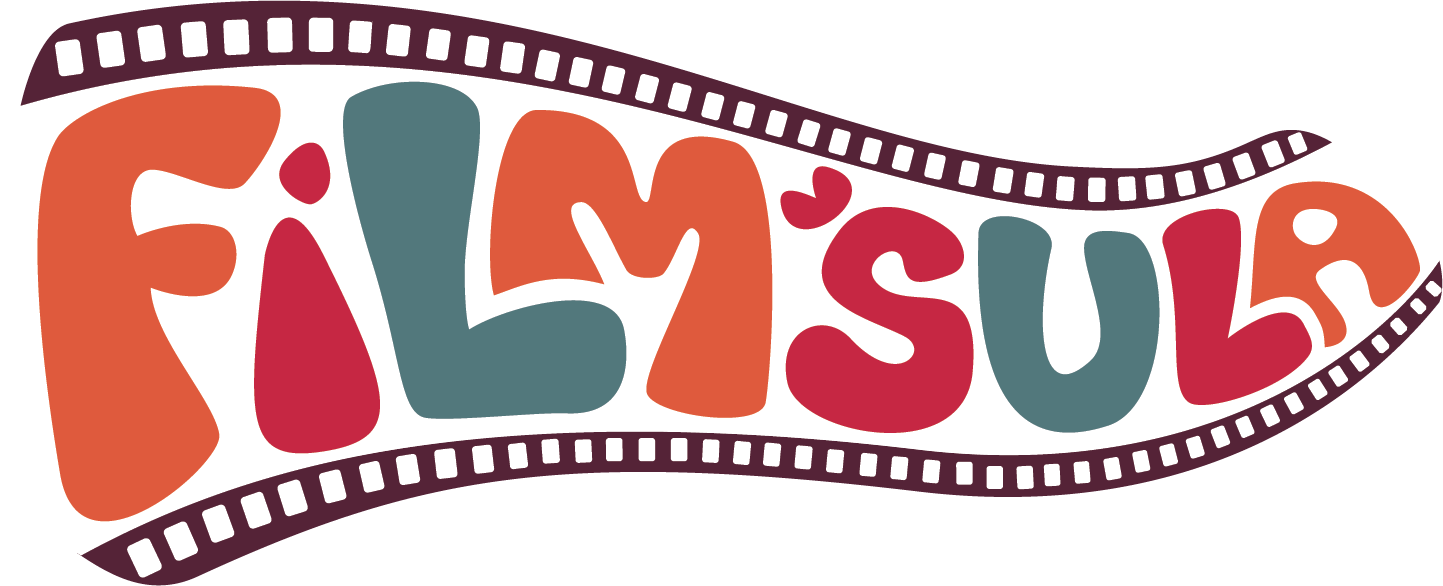 Filmšula: RARA, oktober 2017
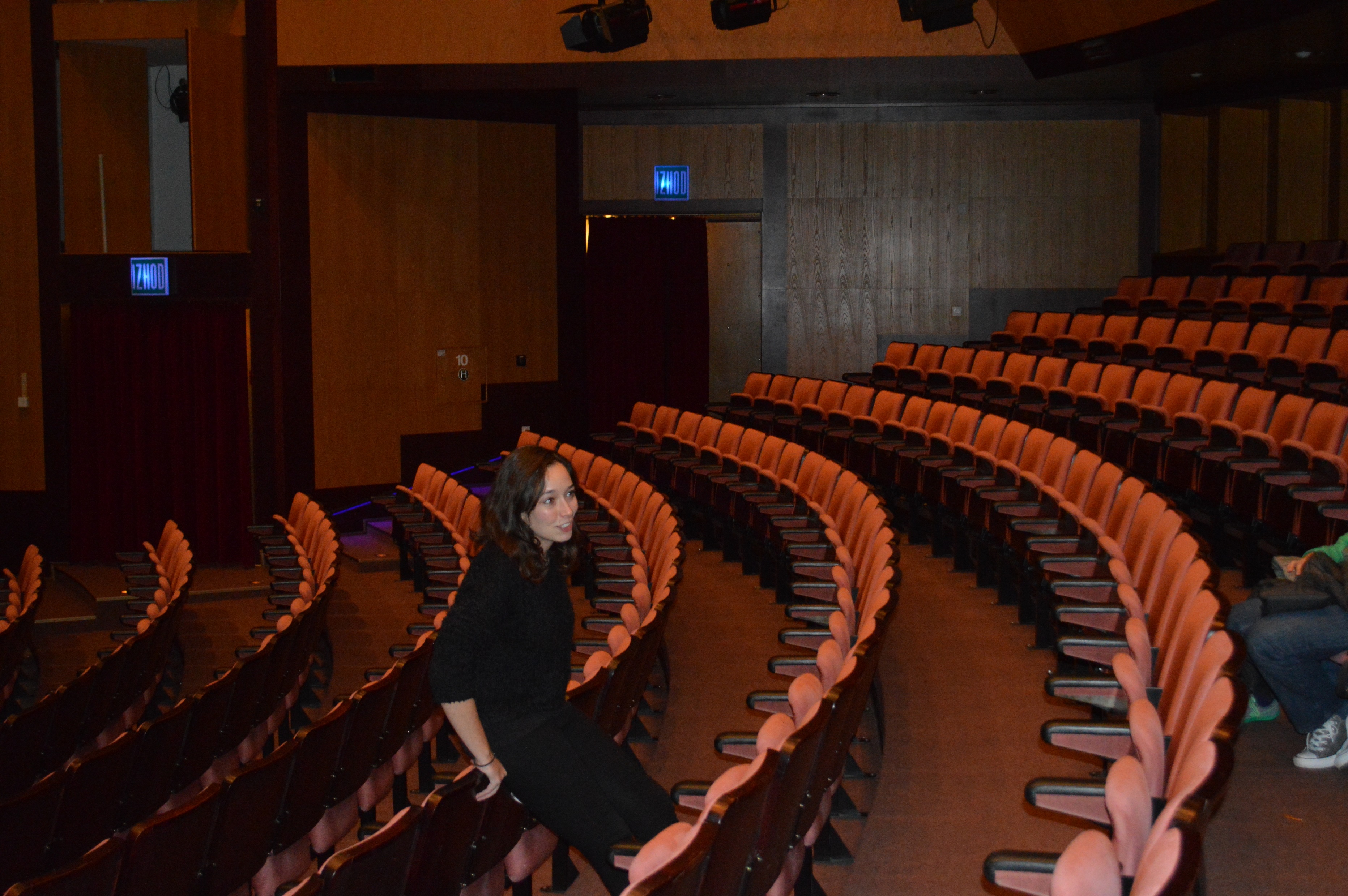 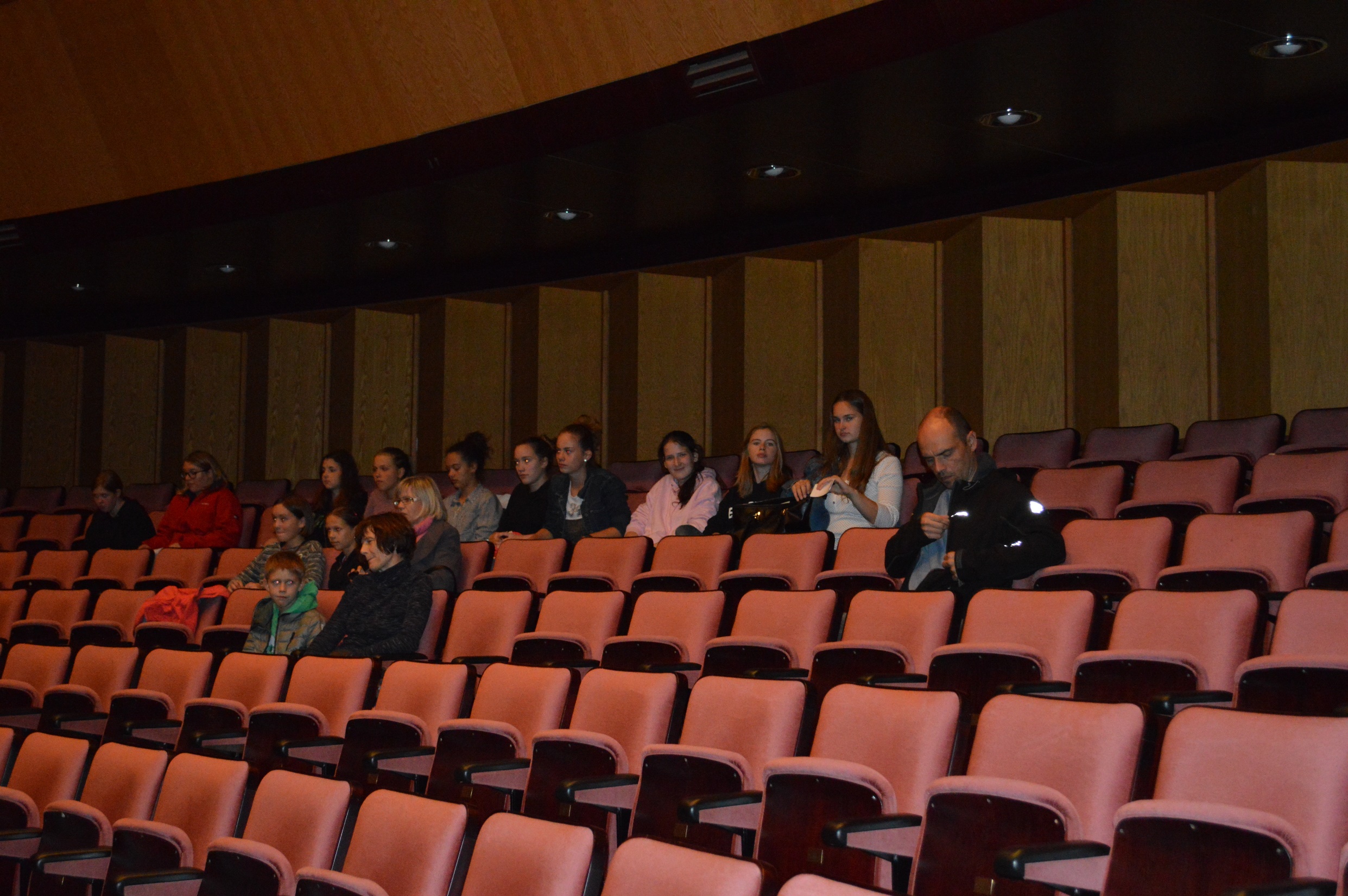 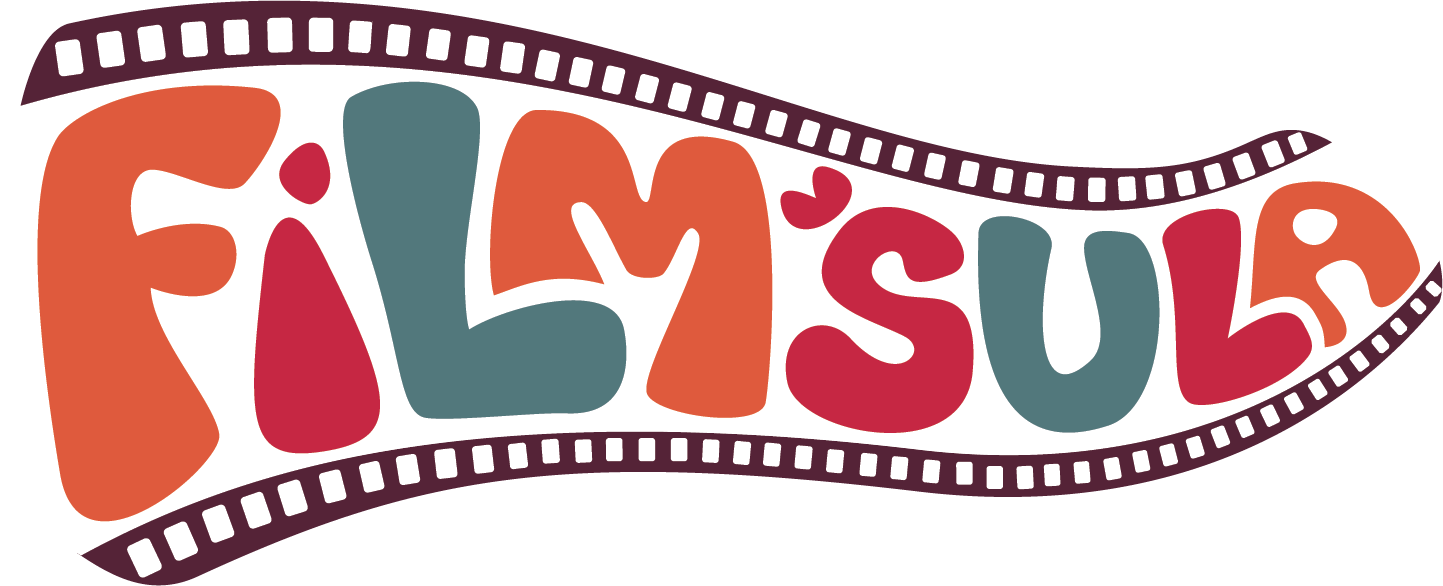 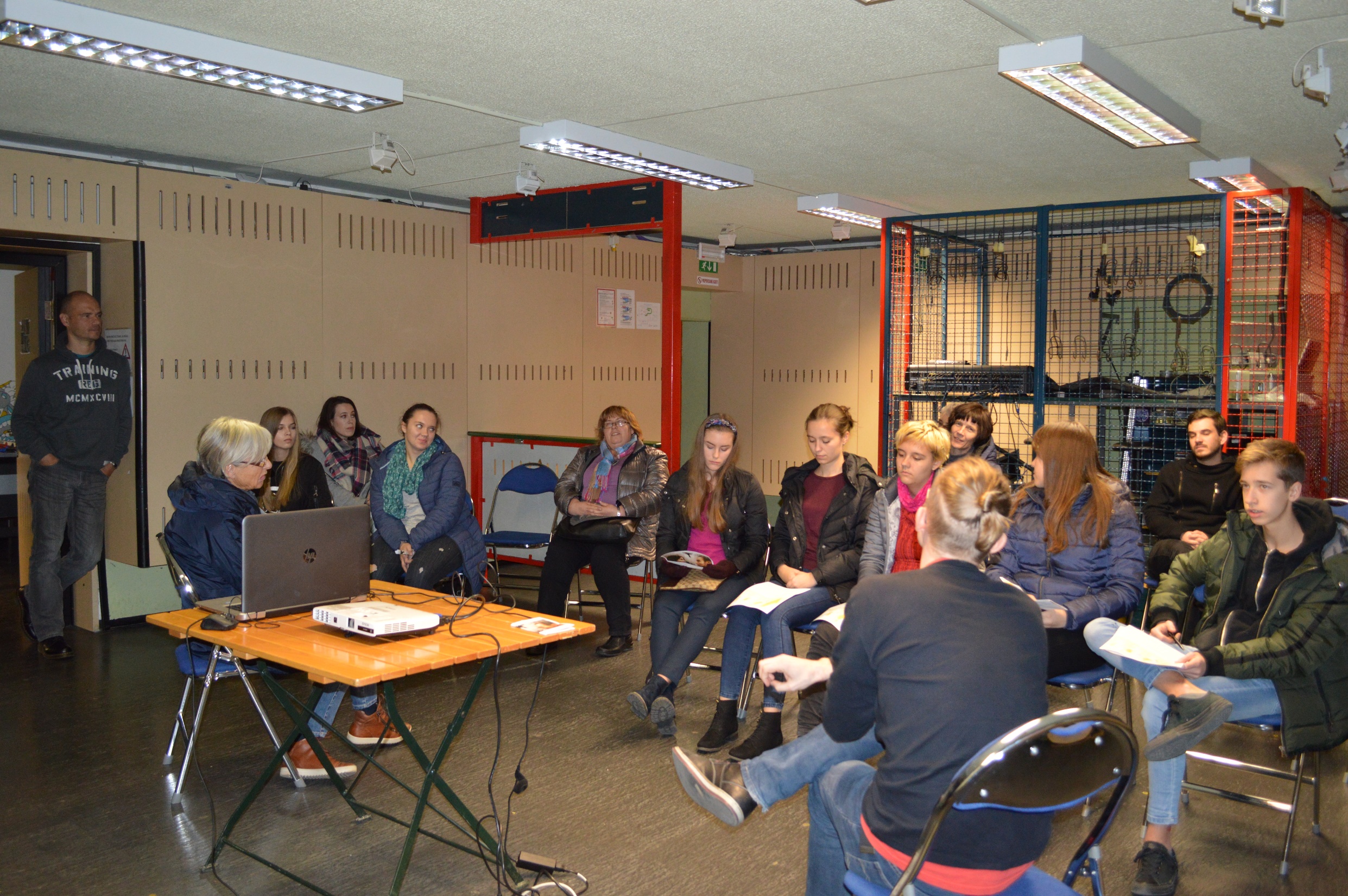 FILMARIJA – Filmšula: OMAR (17.11.2017)
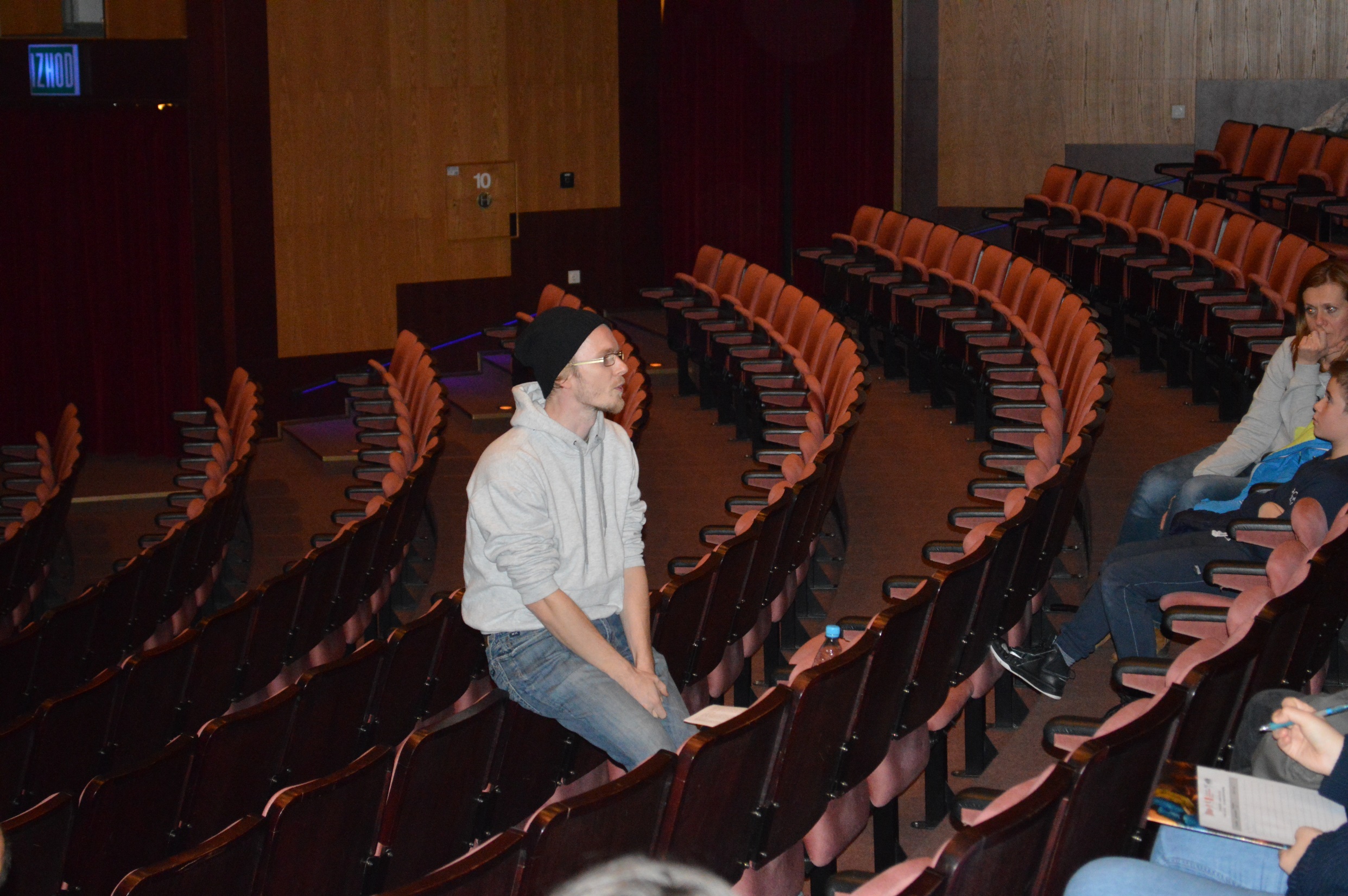 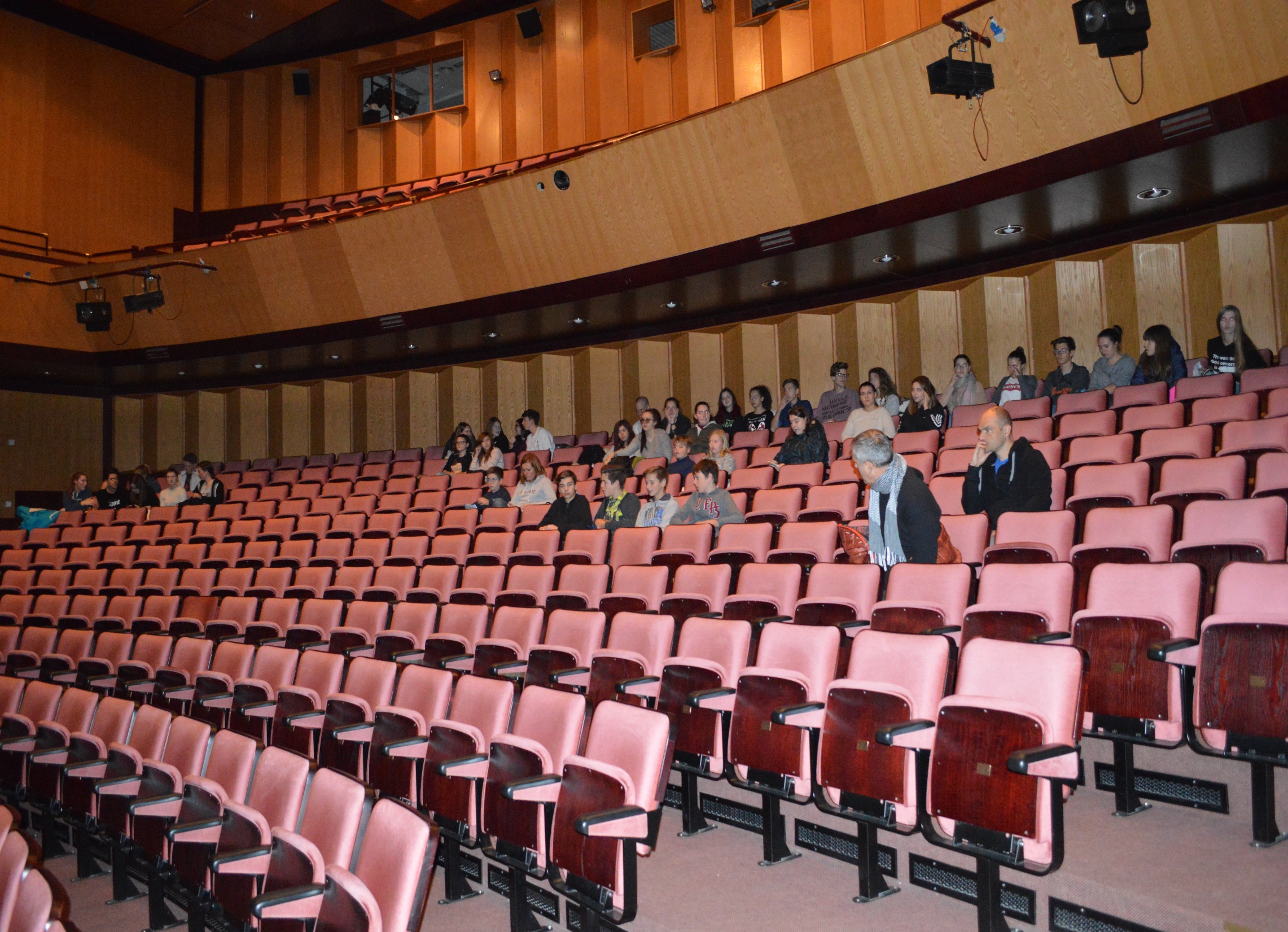 FILMARIJA – Filmšula: TISTO (1.12.2017)
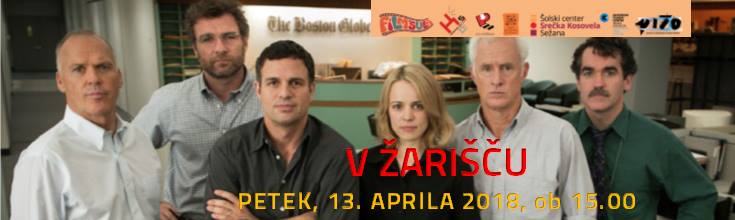 FILMARIJA – Filmšula:
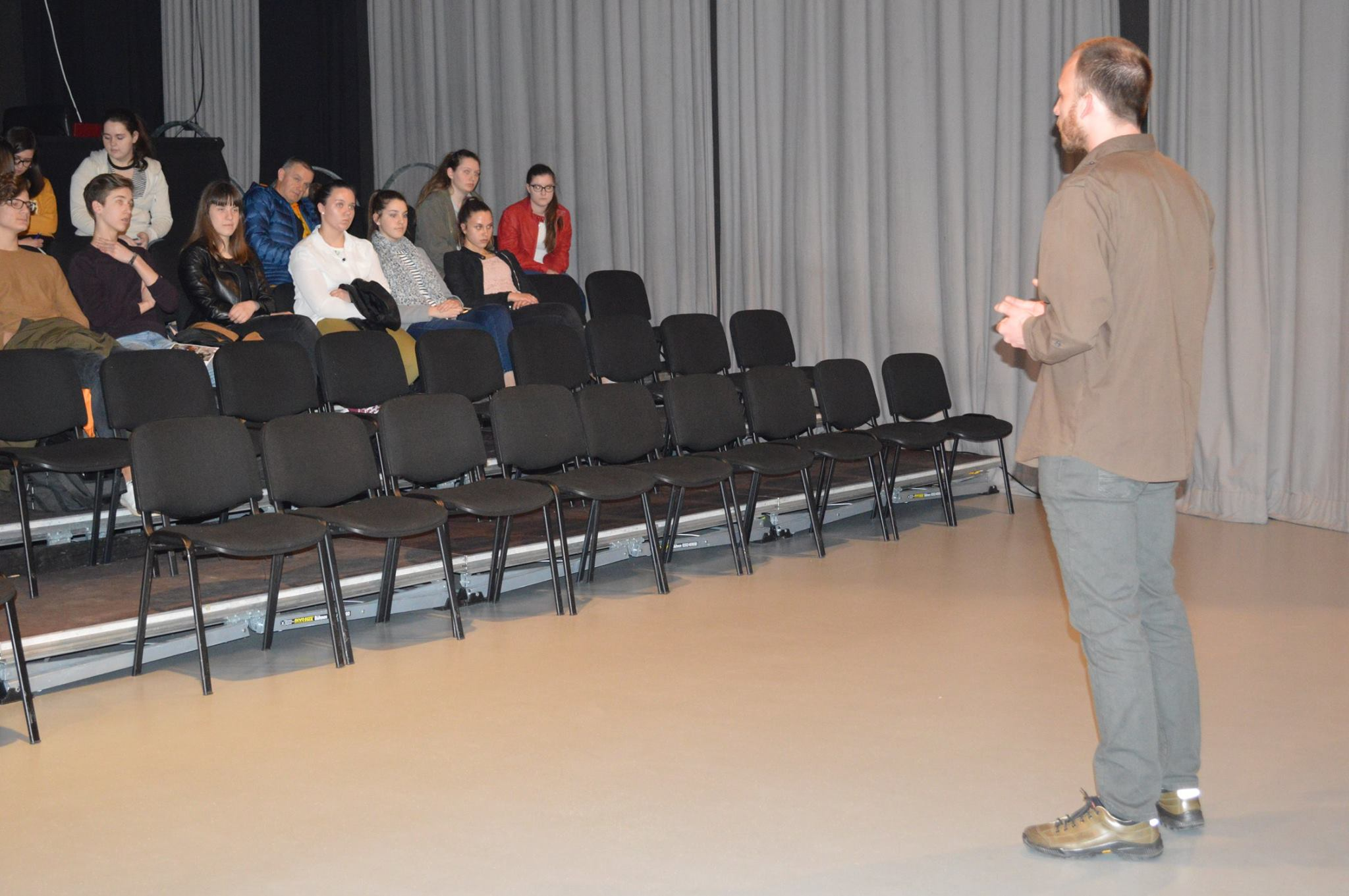 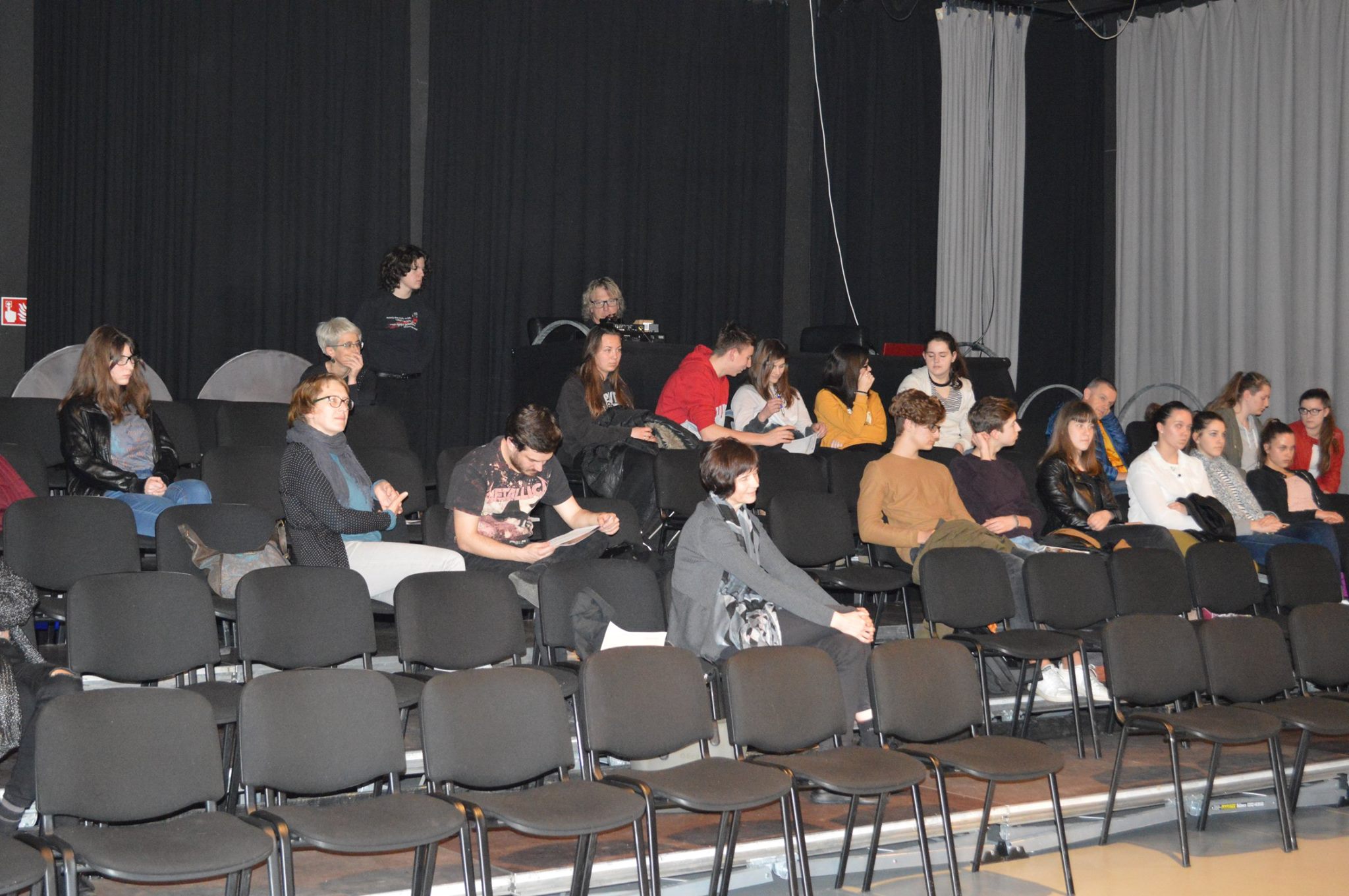 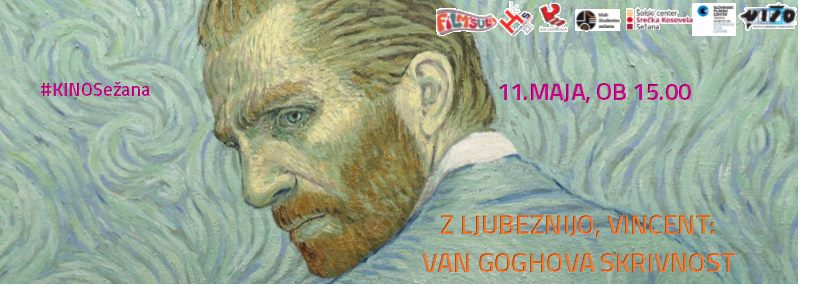 FILMARIJA – Filmšula:
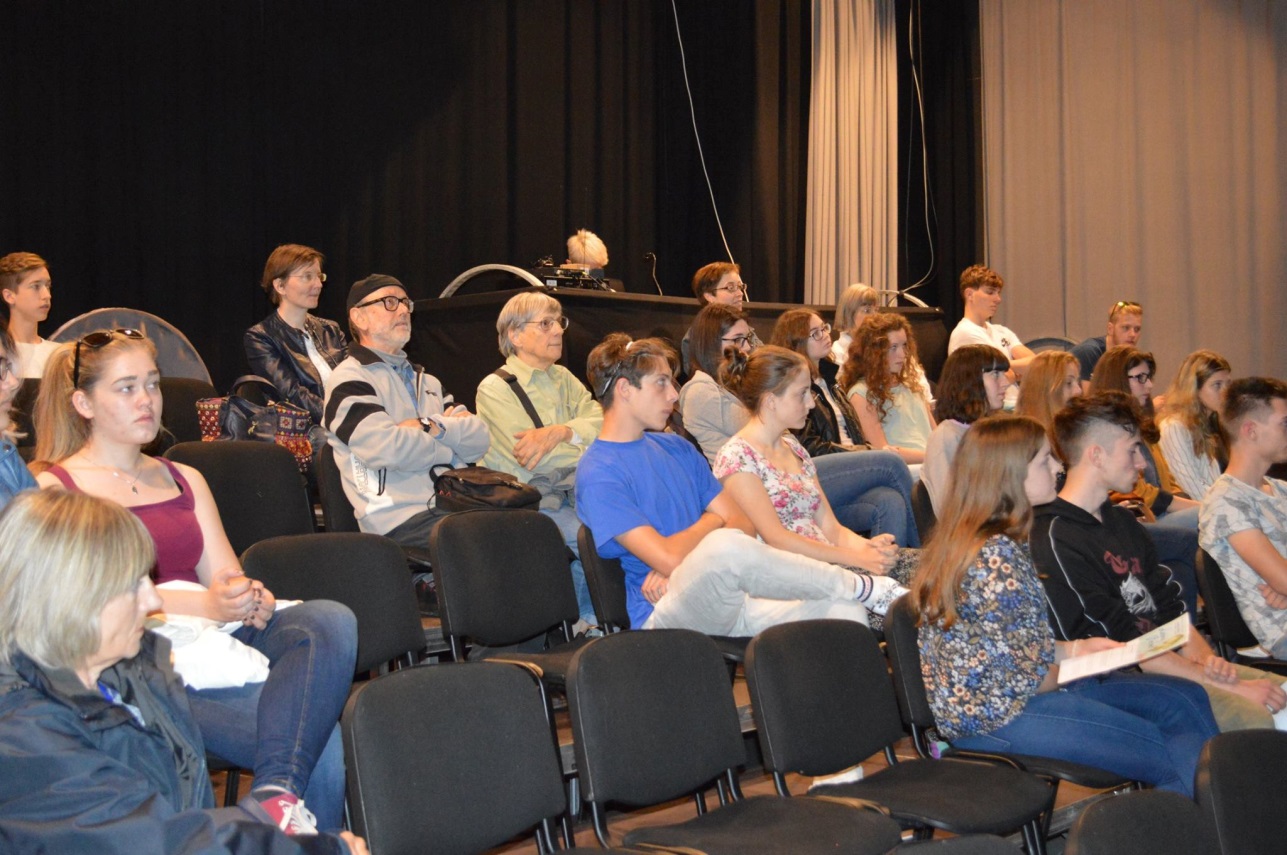 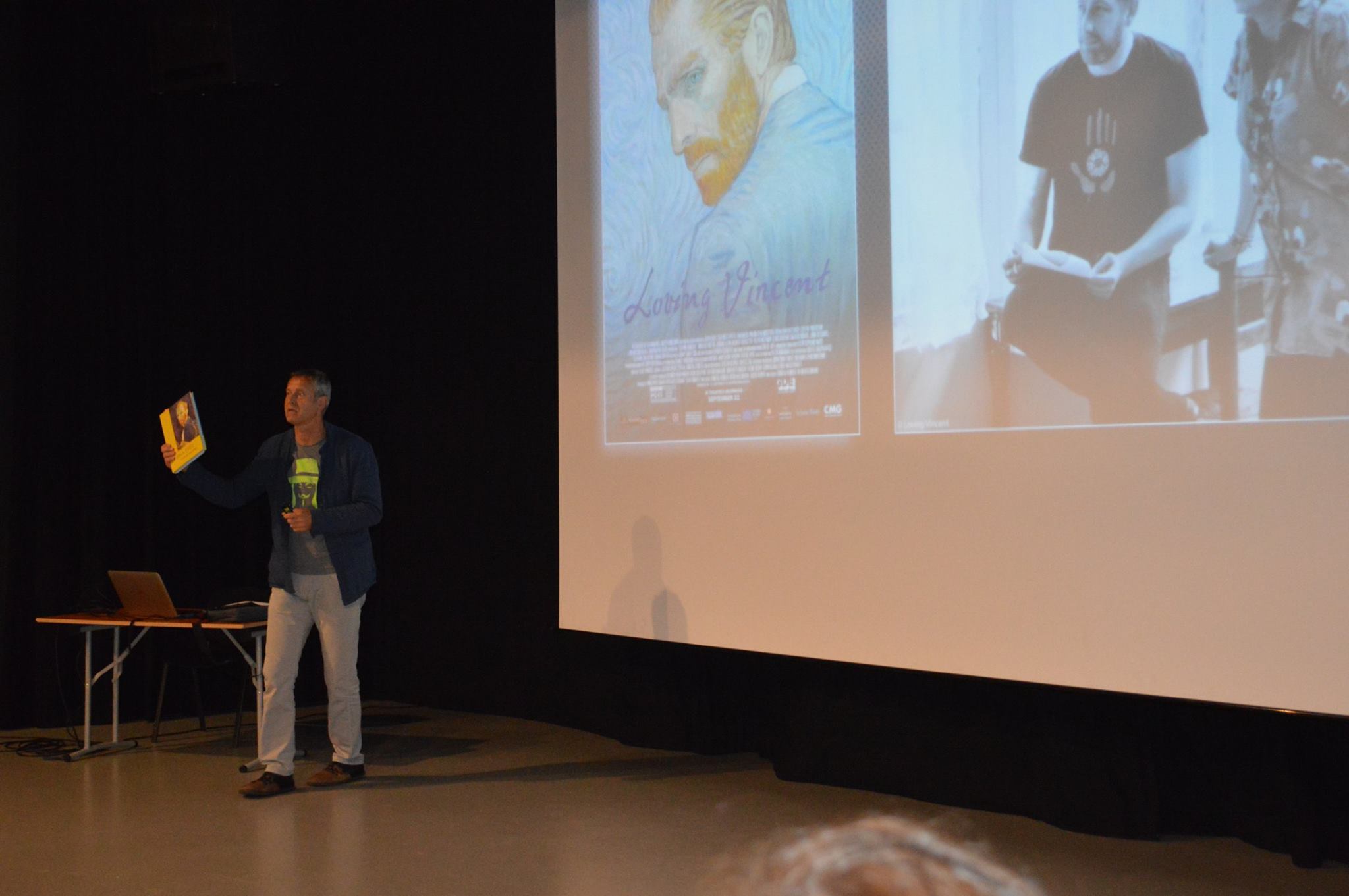 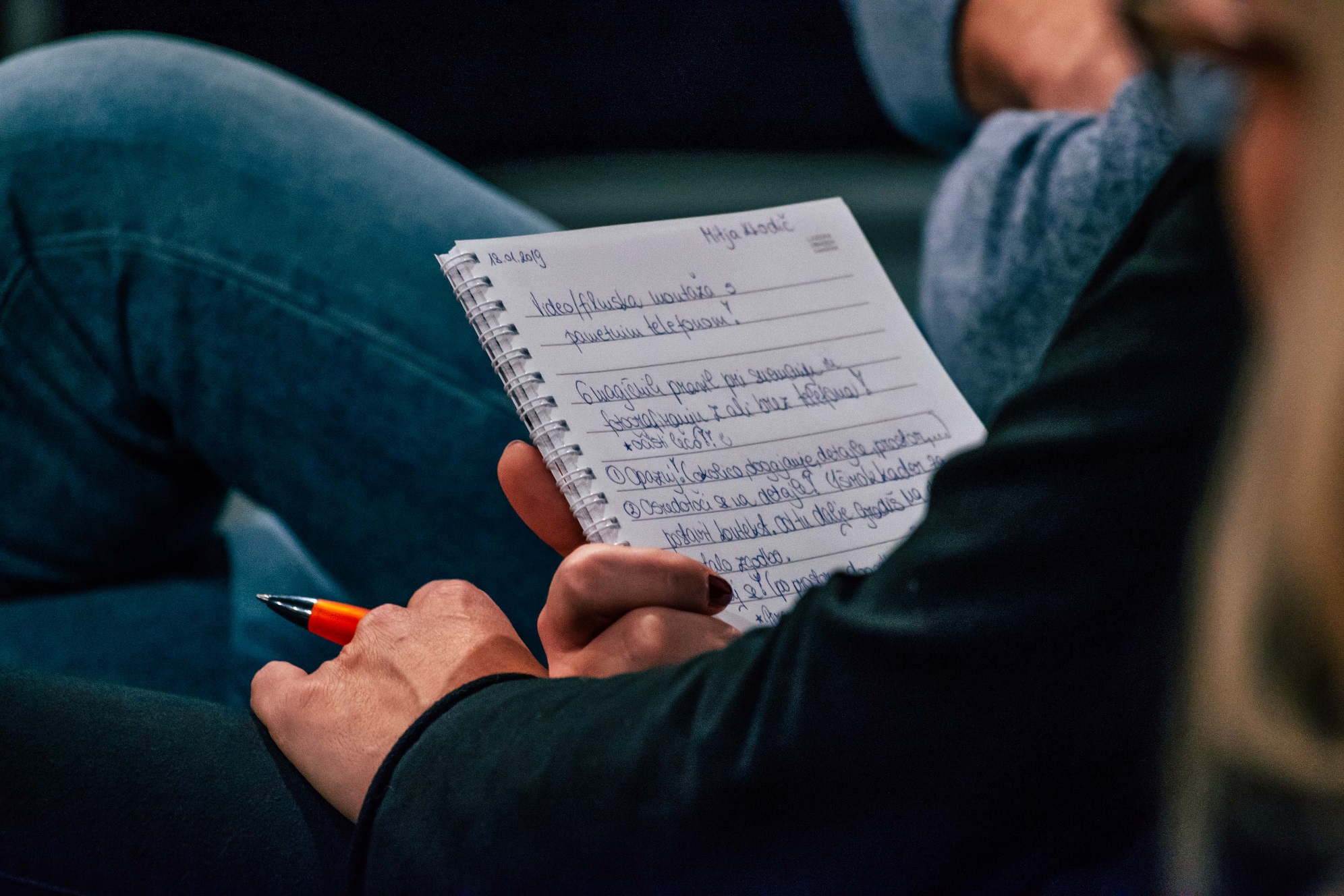 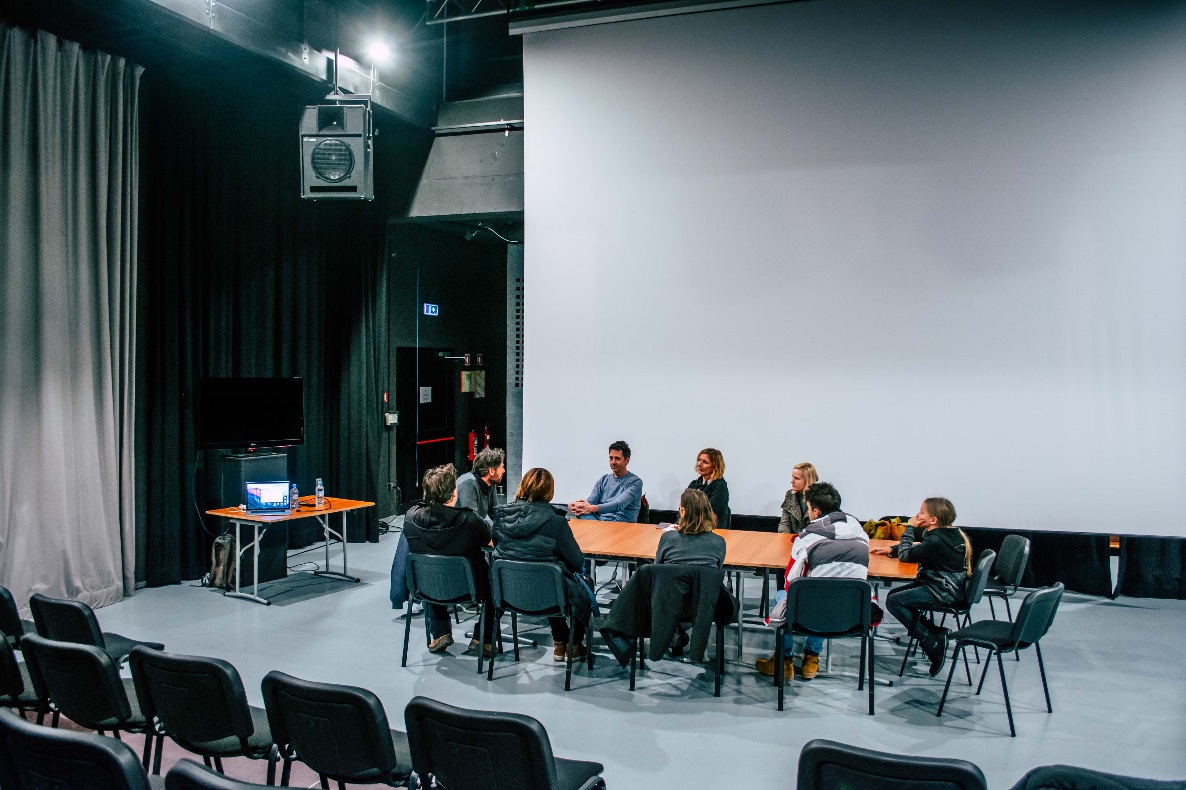 FILMARIJA – FILMŠULcA: Koyaa 17.11.2017
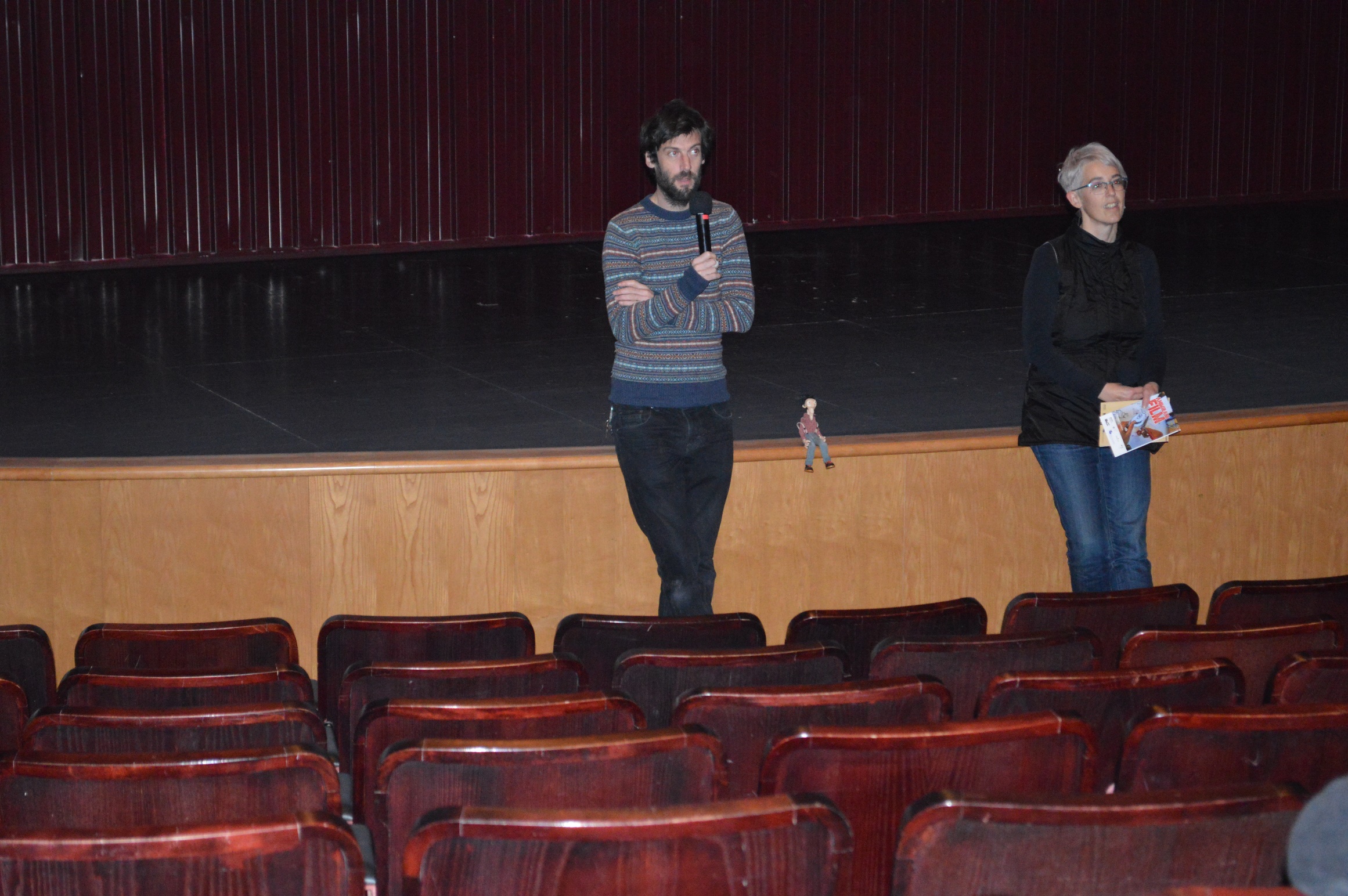 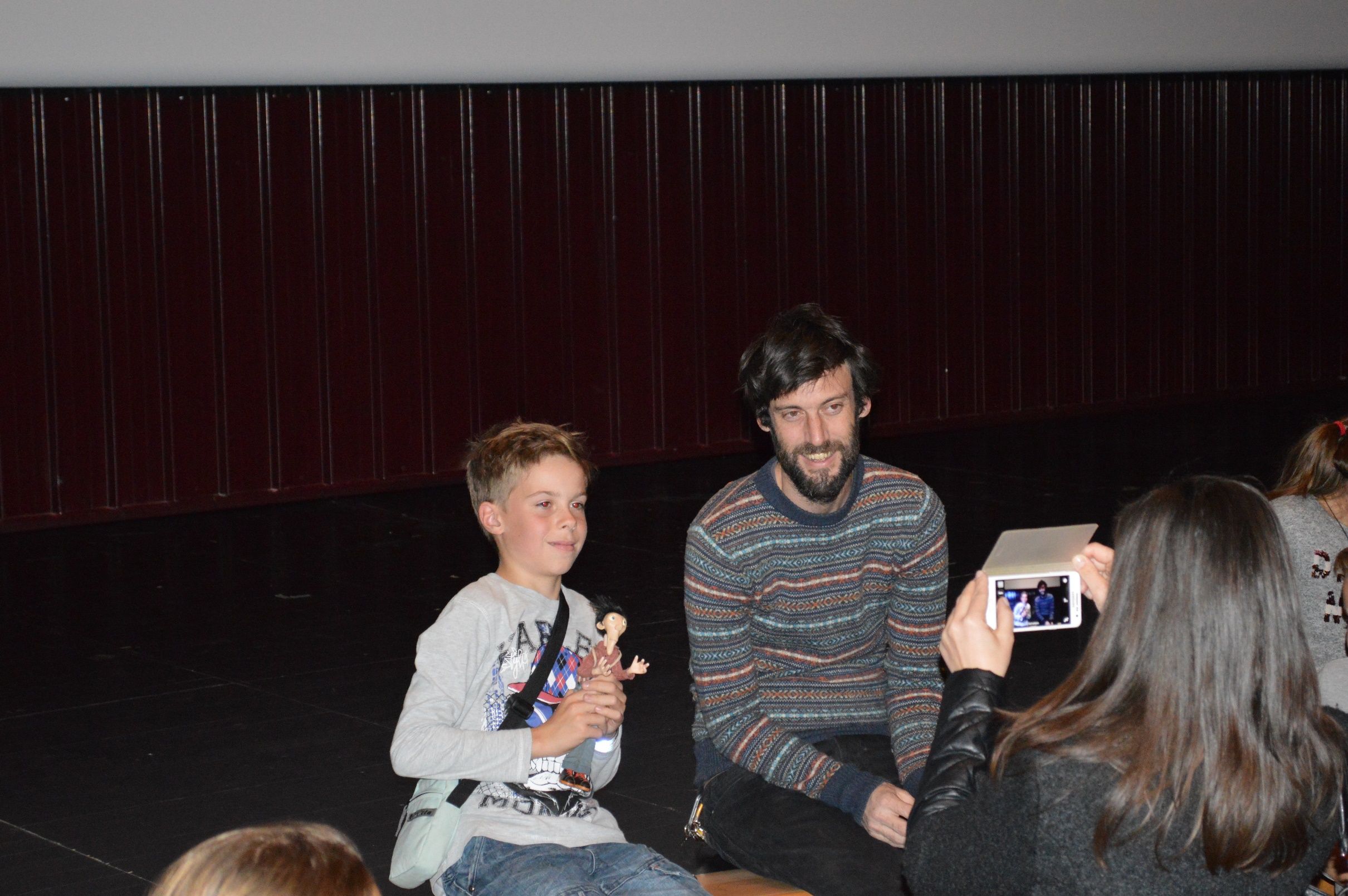 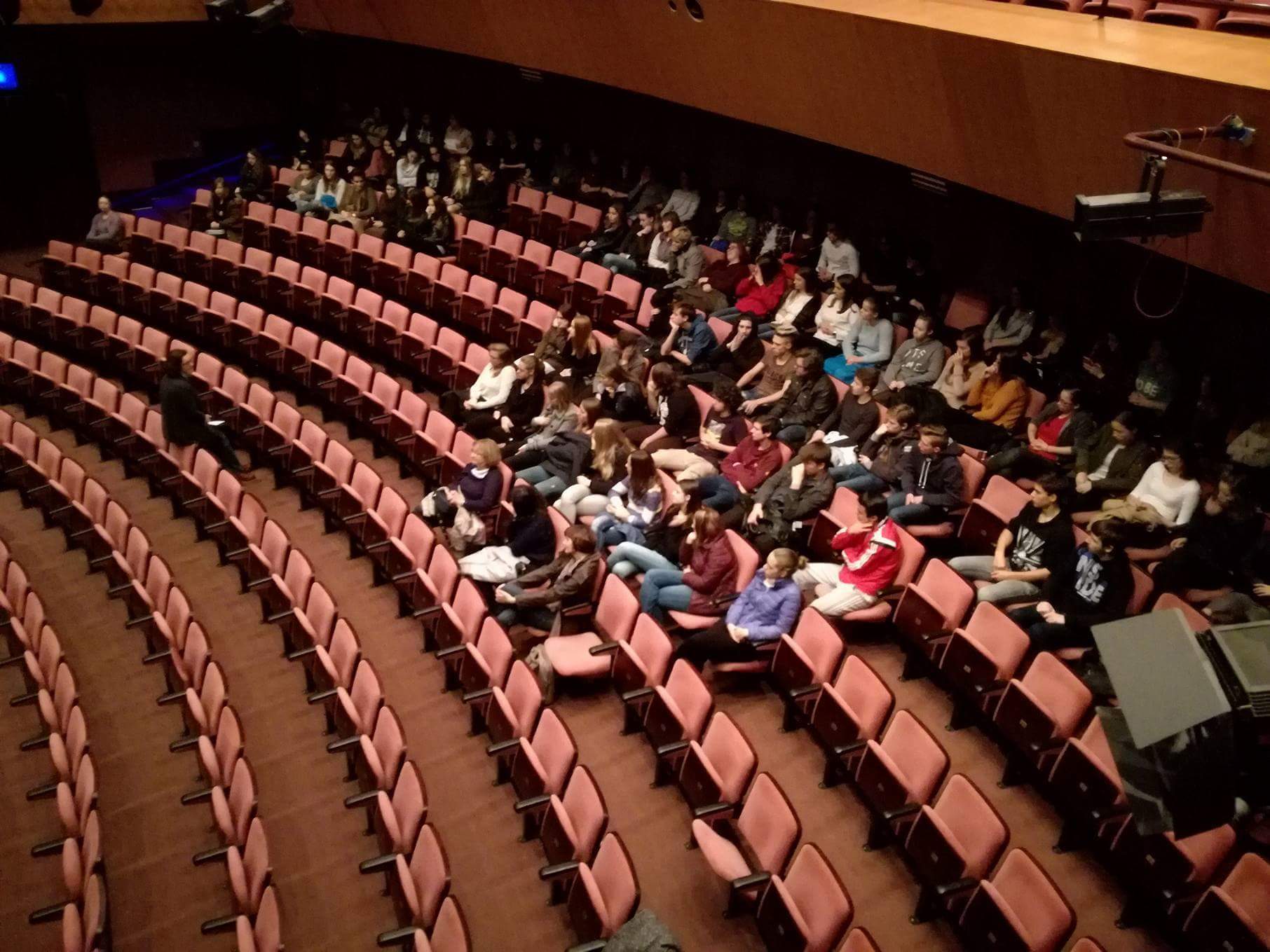 FILMARIJA pogovor za dijake ŠCSKS po filmu Razredni sovražnik (26.10.2017)
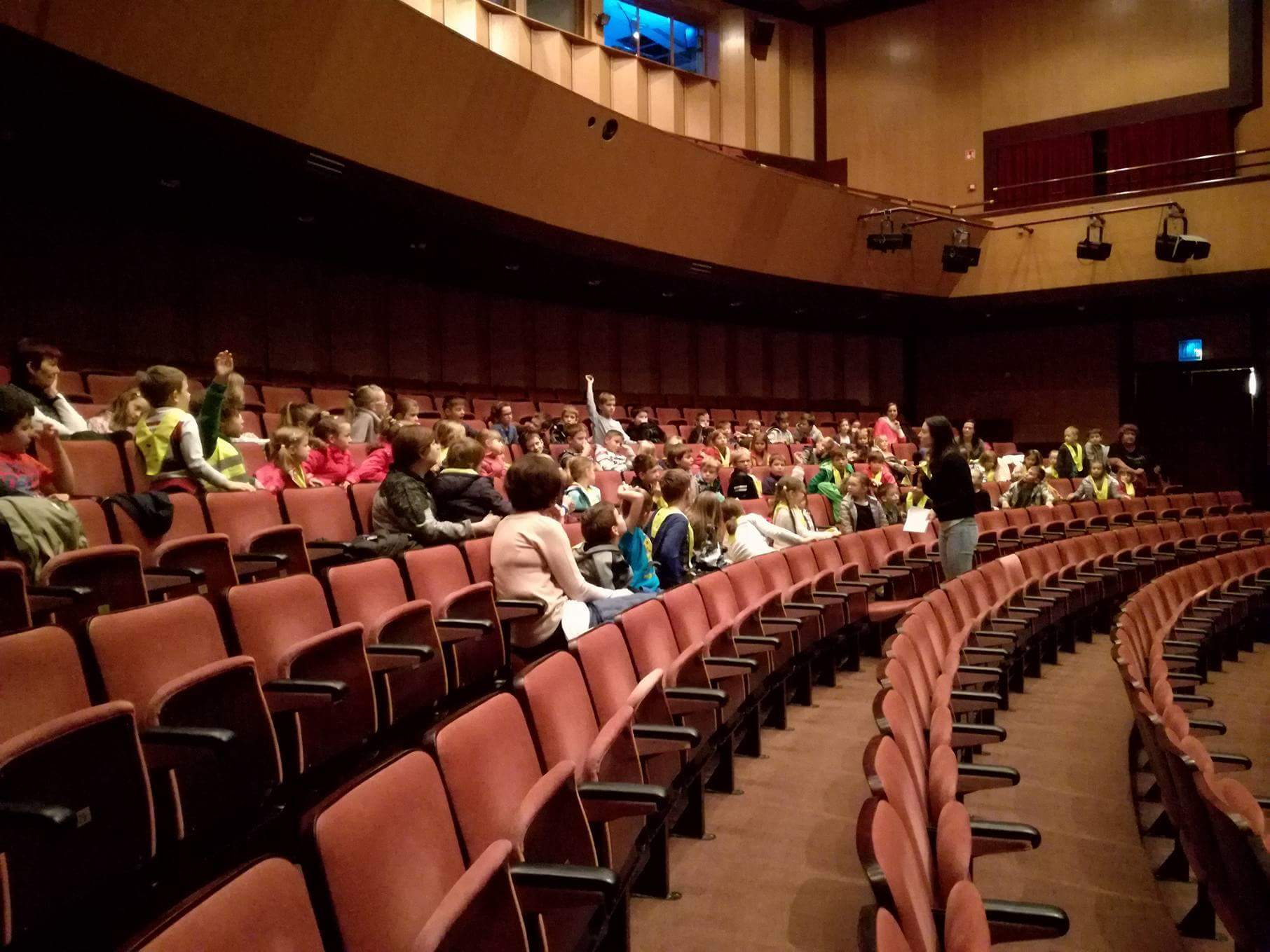 FILMARIJA – POGOVOR PO FILMU: Zverinice iz gozda Hokipoki 8.11.2017
FILMARIJA – POGOVOR PO FILMU : Čudo – 22.12.2017
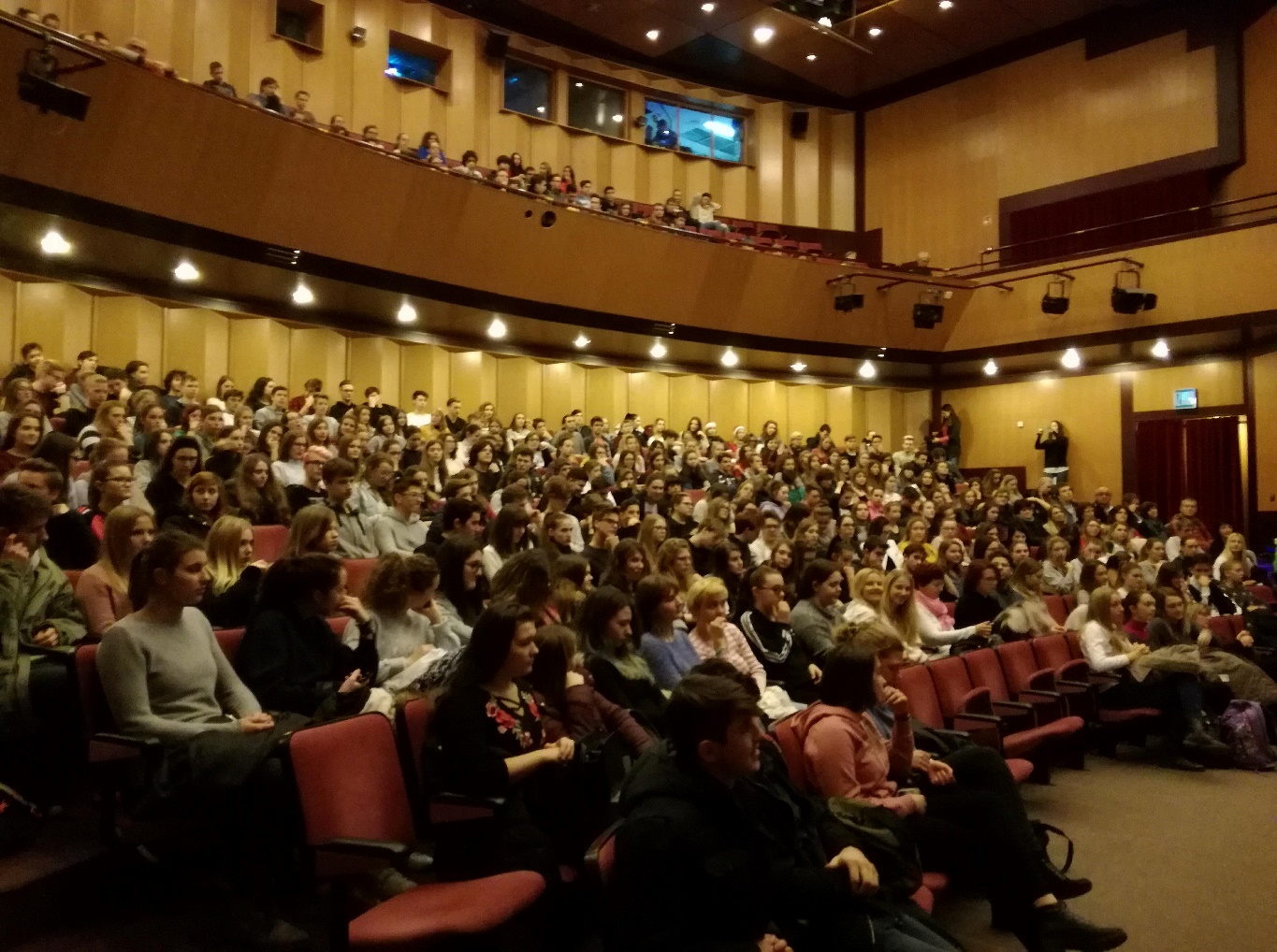 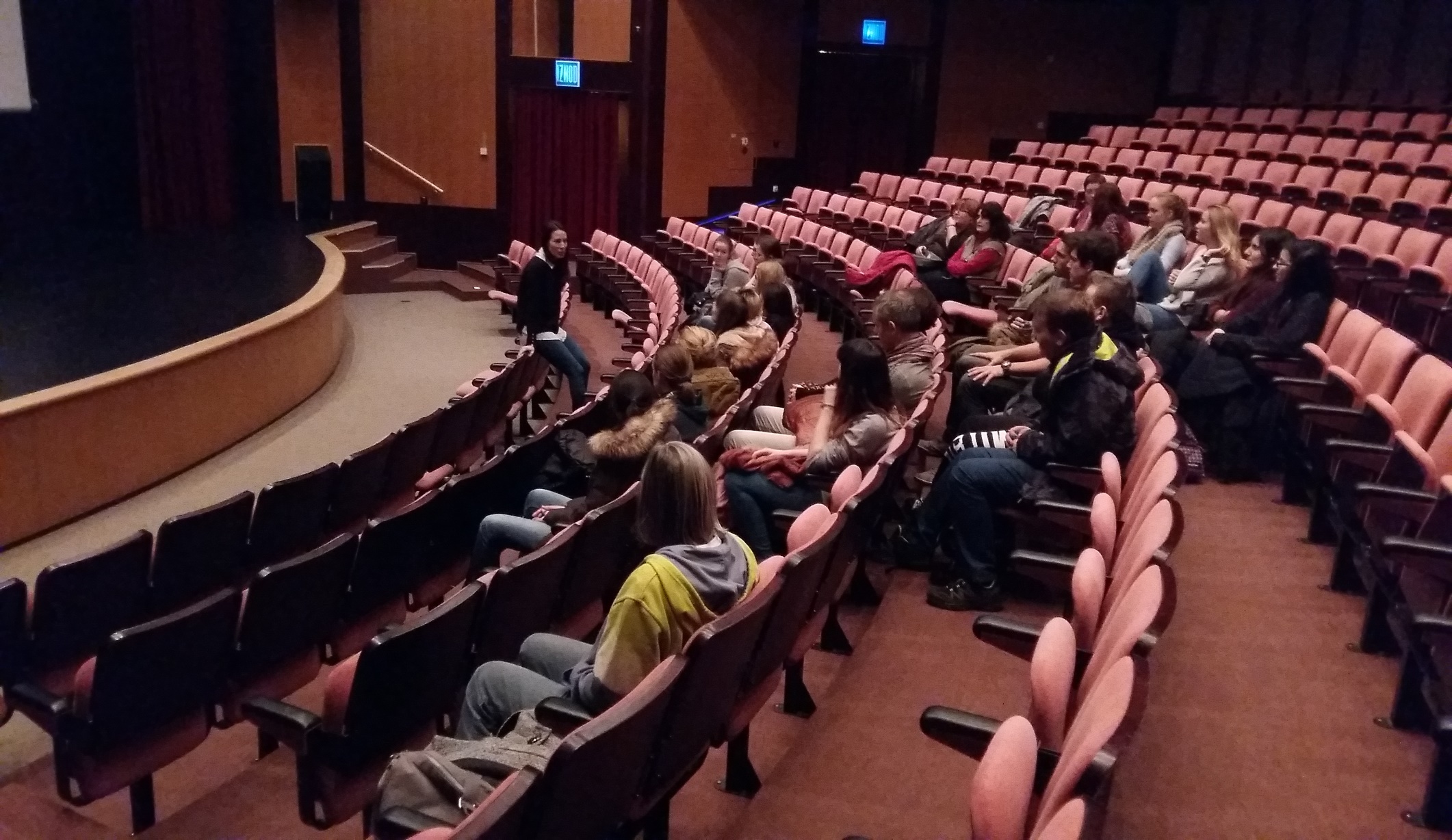 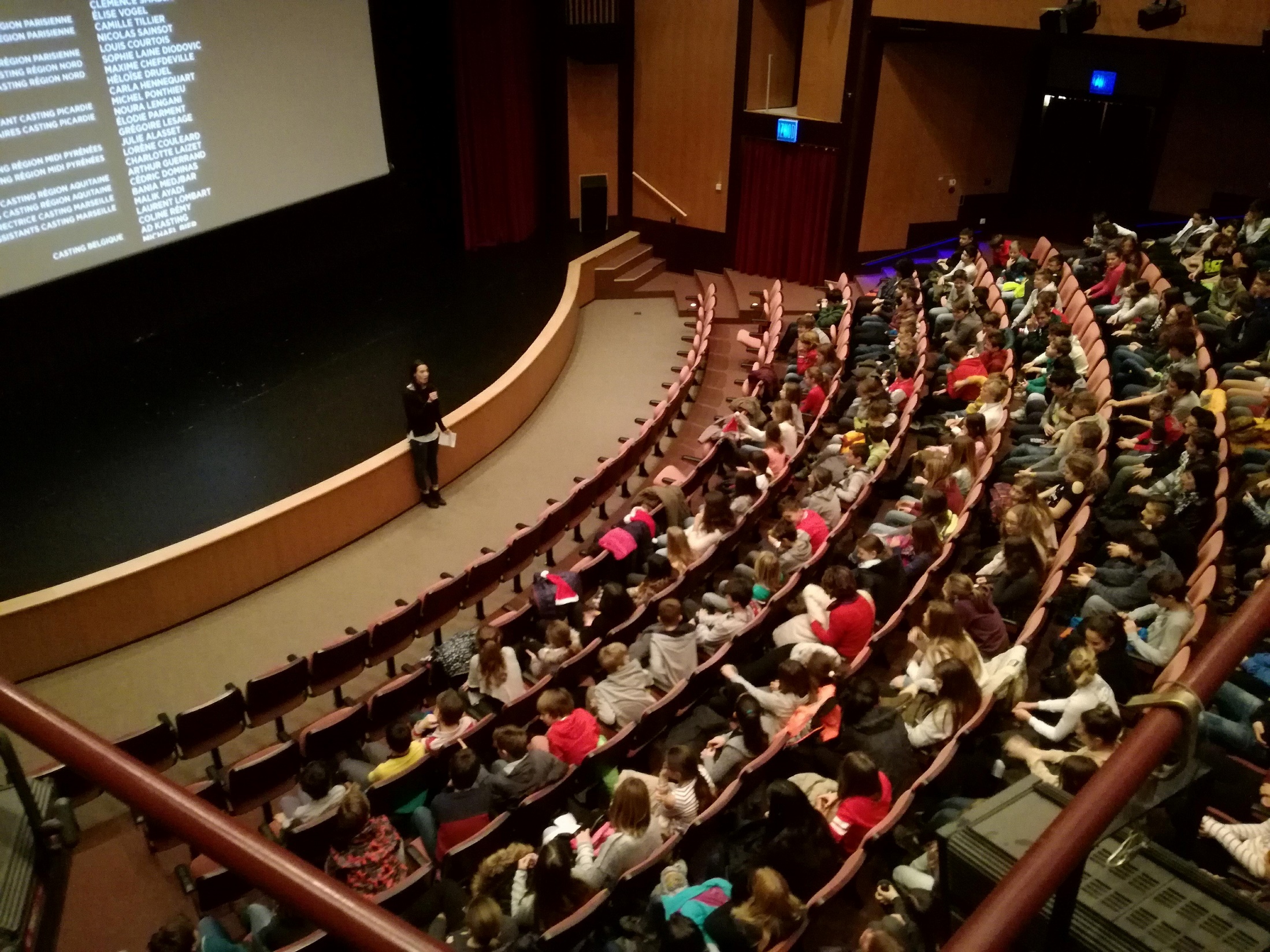 FILMARIJA – POGOVOR PO FILMU: Novi mulc 22.12.2017
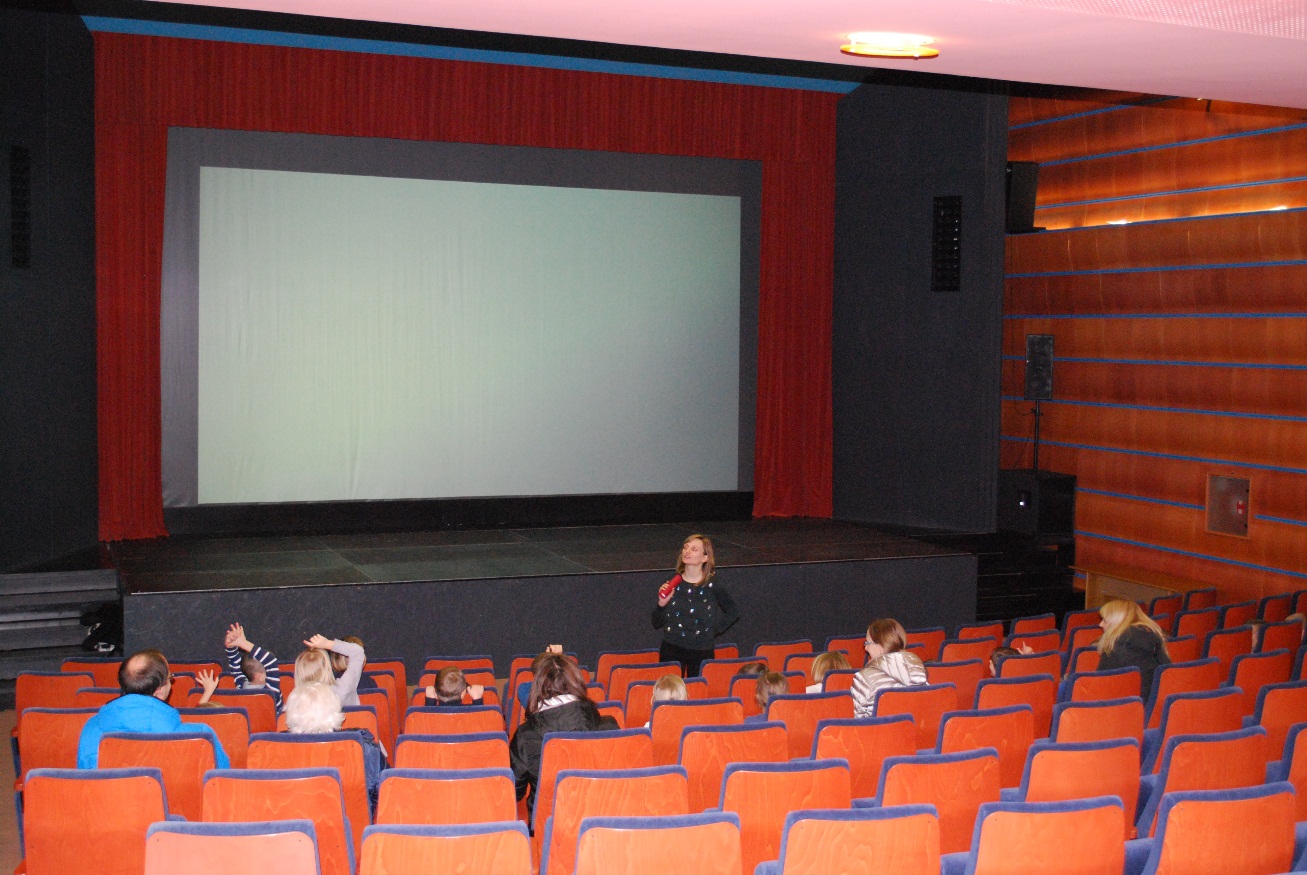 FILMARIJA POSTOJNA:Picka in Packa packata
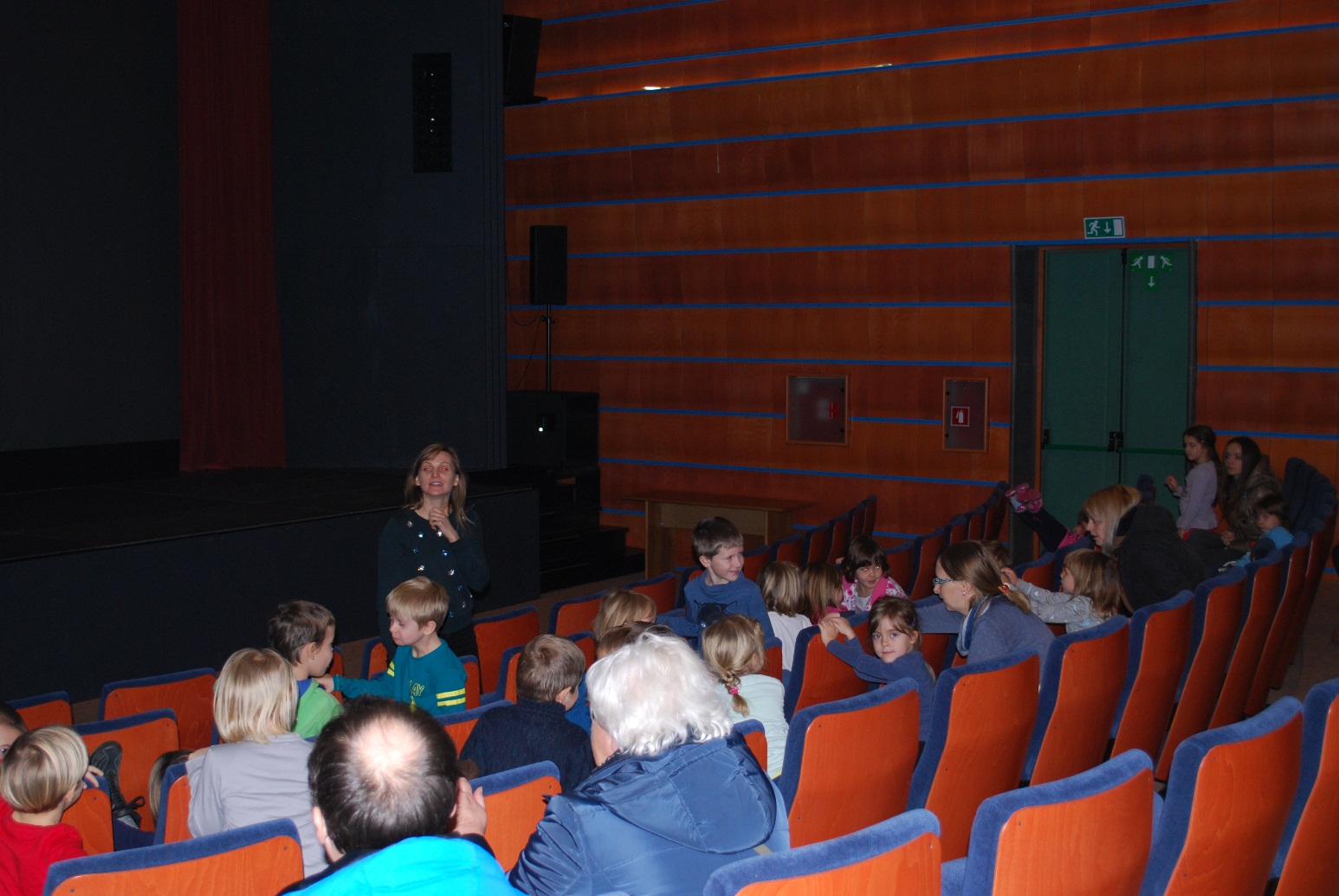 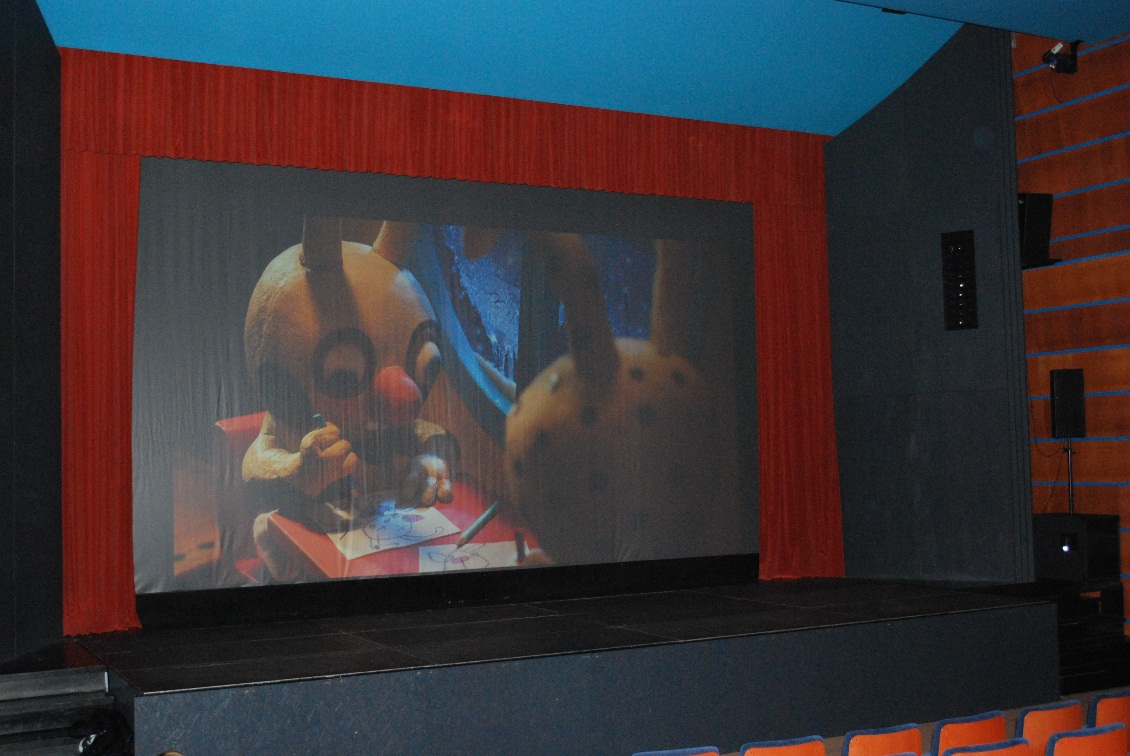 FILMARIJA POSTOJNA:Zverinice iz gozda Hokipoki
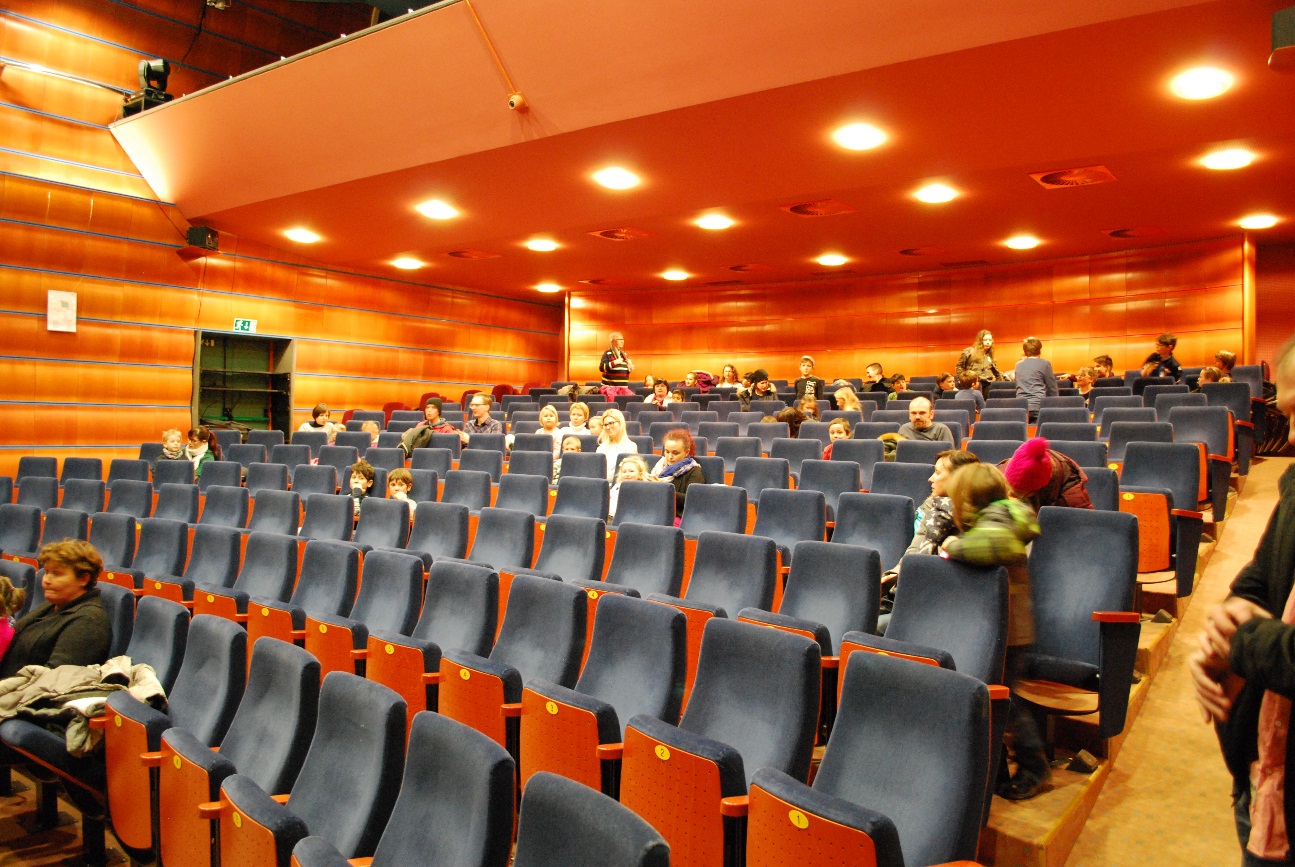 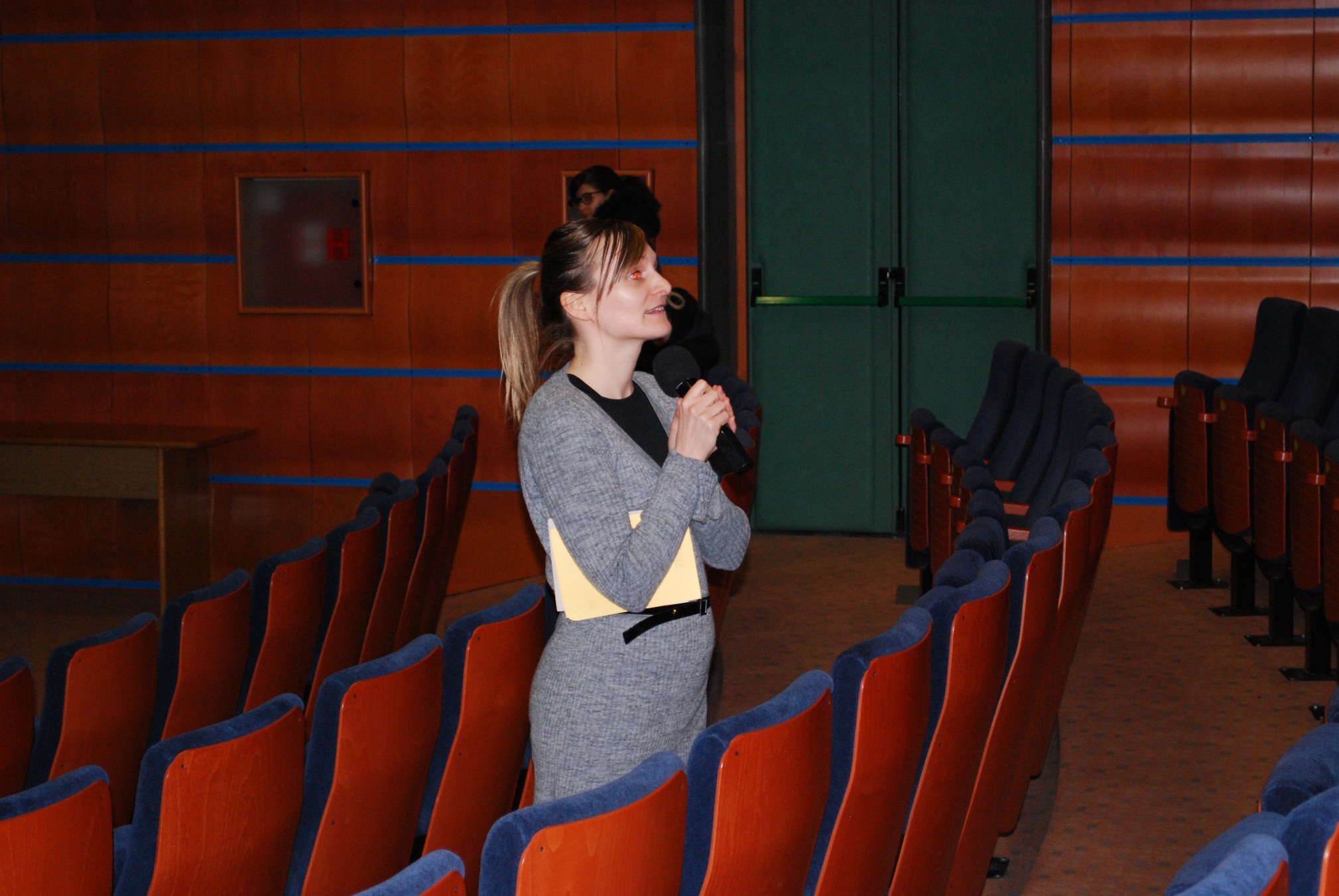 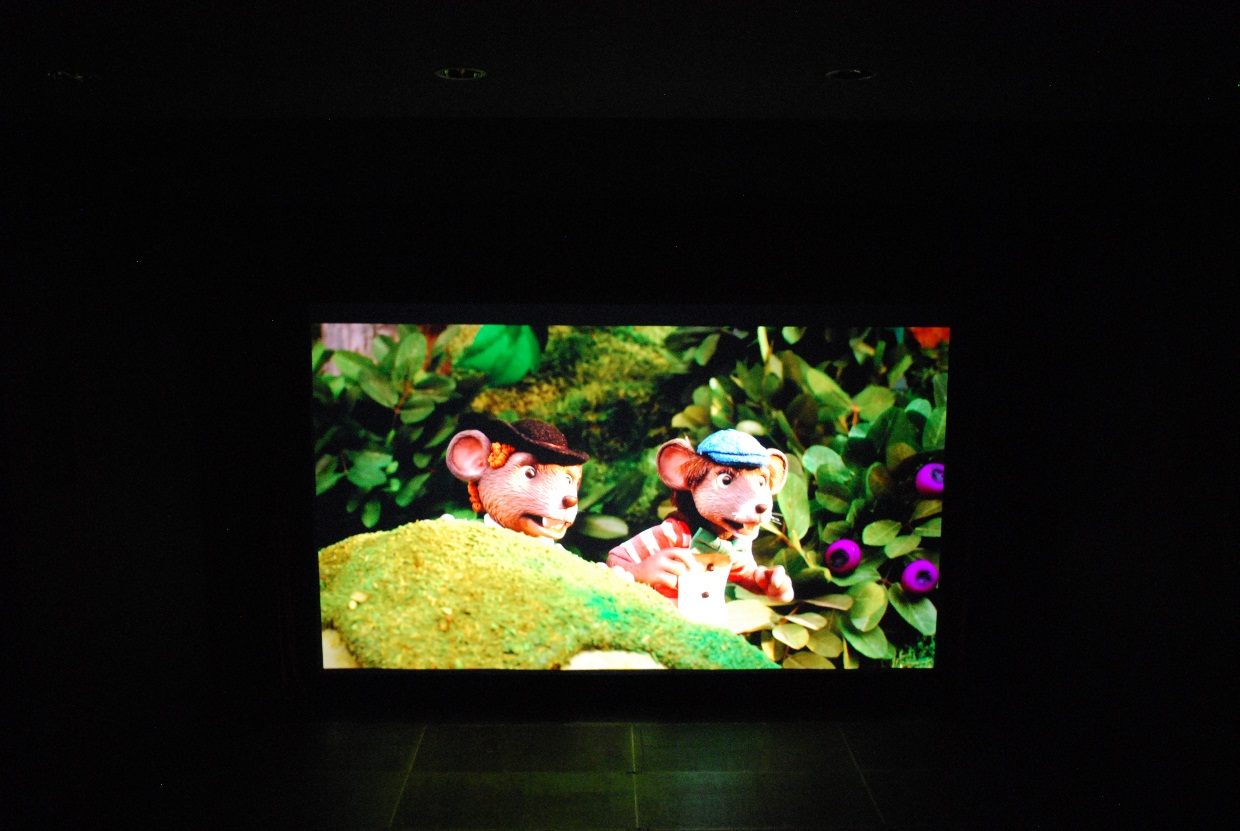 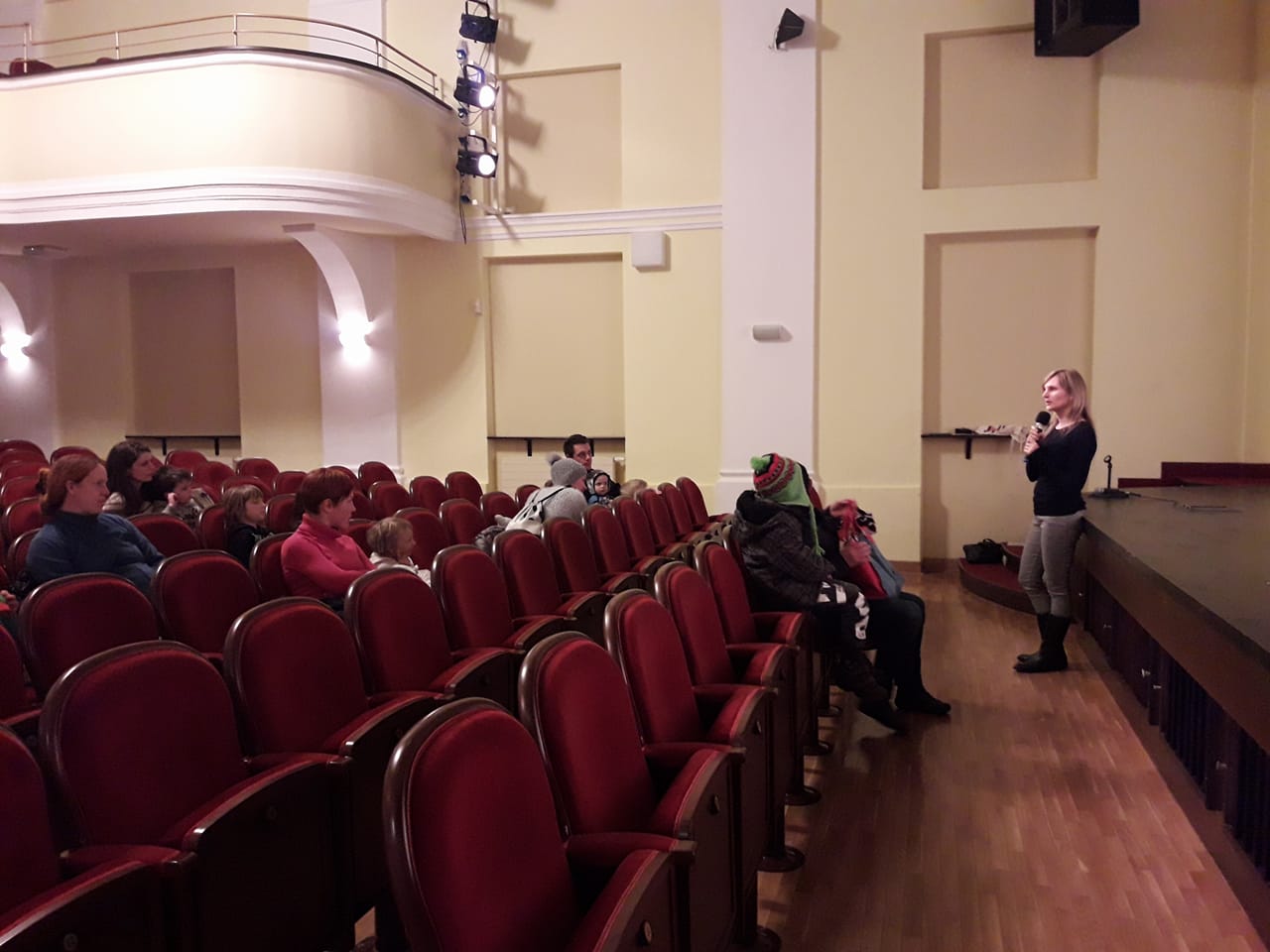 FILMARIJA CERKNICA: Lisička in druge zgodbe
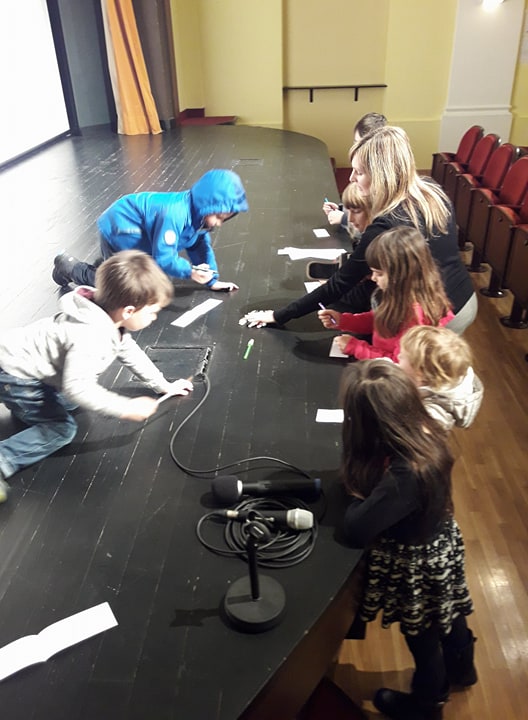 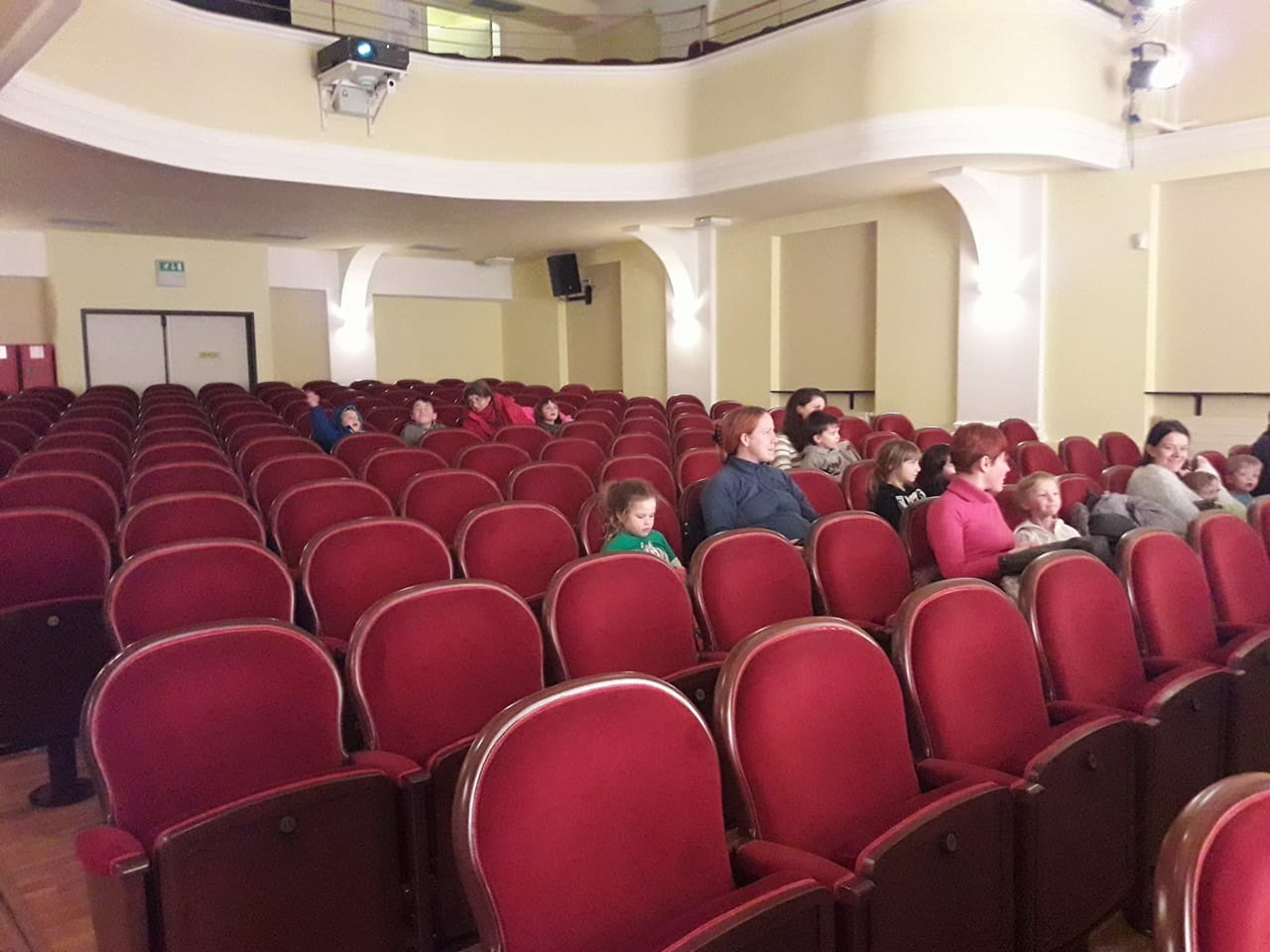 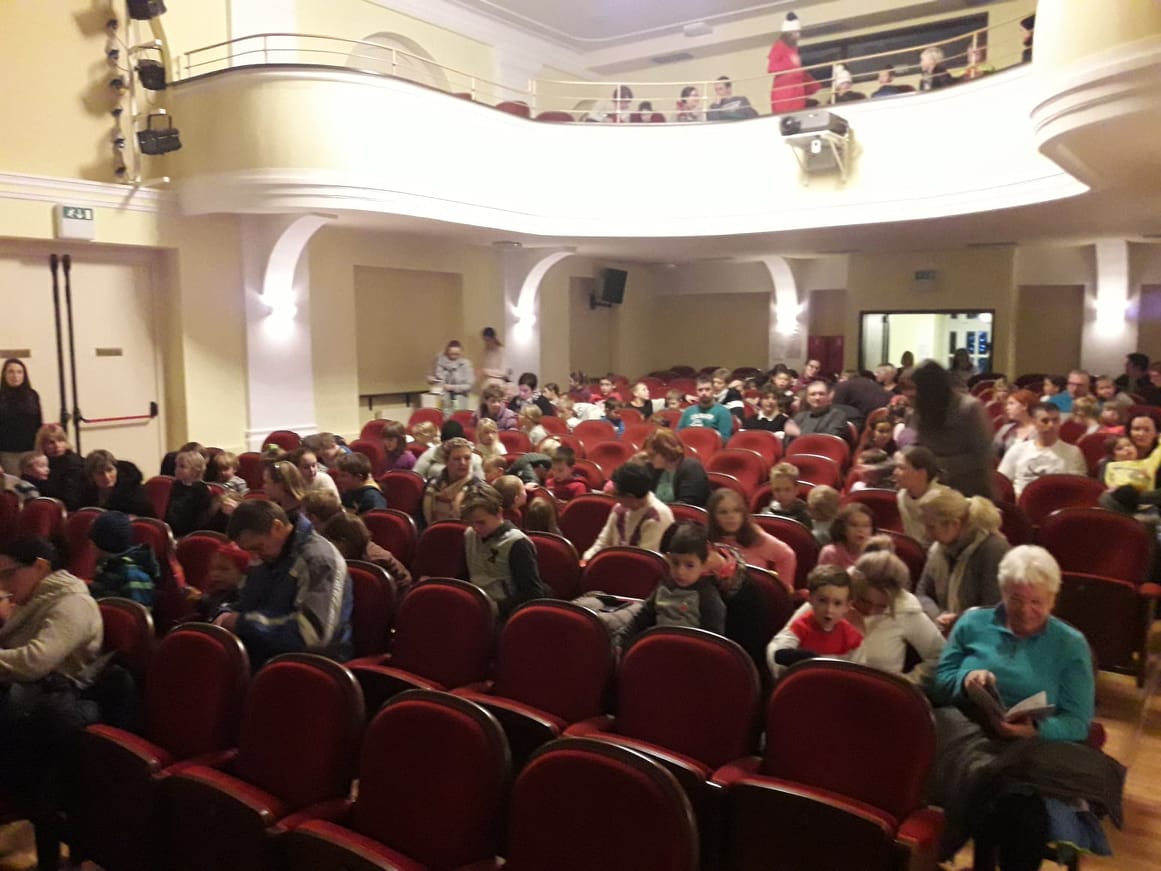 FILMARIJA CERKNICA: Zverinice iz gozda Hokipoki
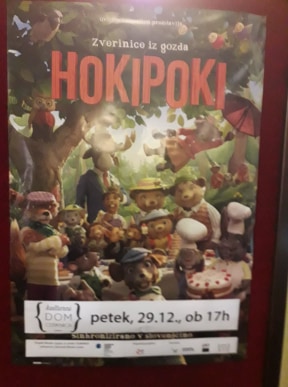 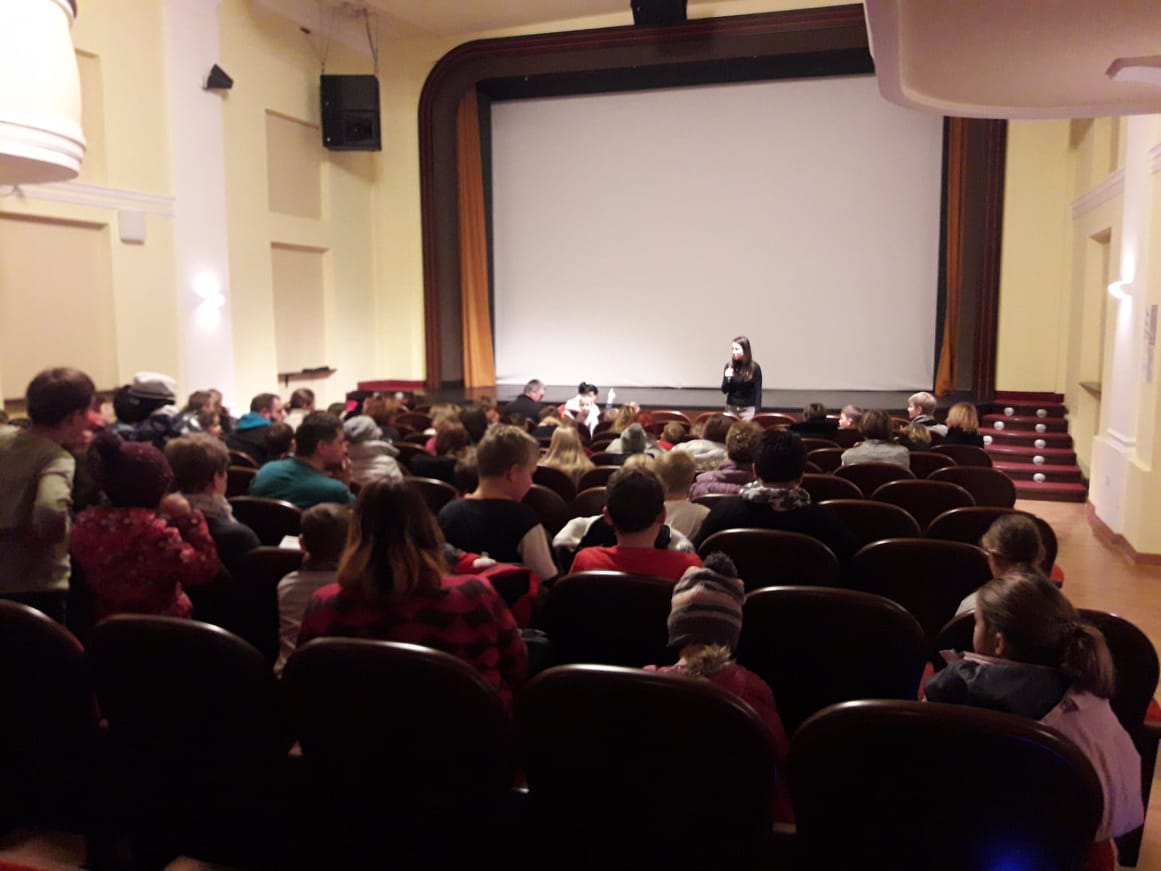